3D MAPPING CLOUD
June 2017CONFIDENTIAL - For Orbit GT Resellers Only
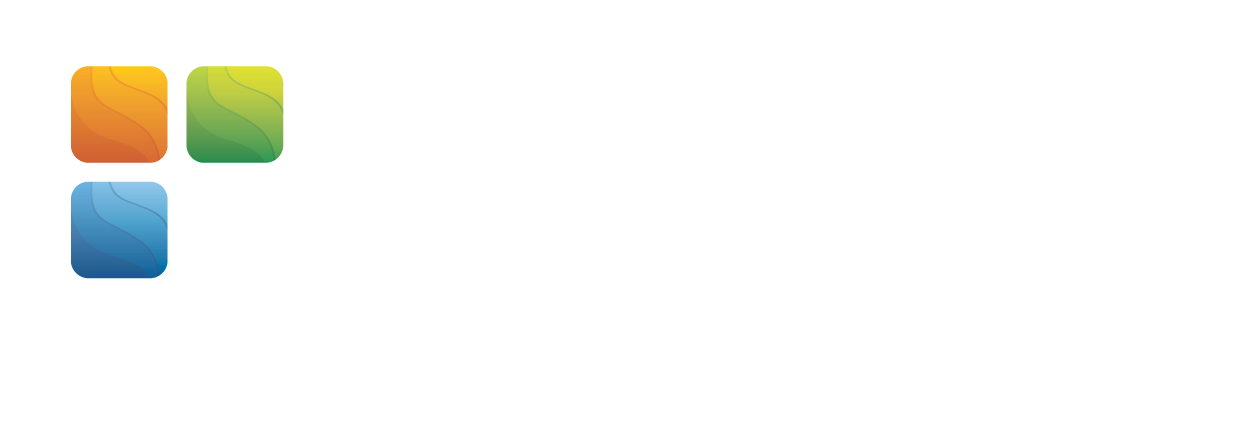 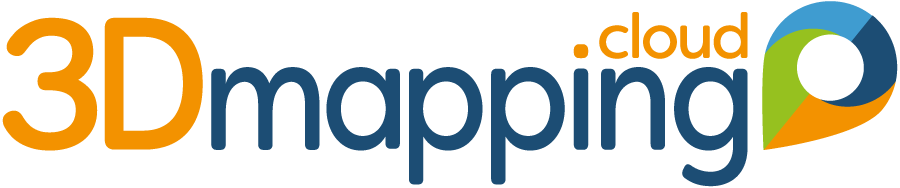 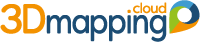 View, Fuse, Share, Publish, Integrate and Sell all 3D Mapping data
a SaaS based Web App & Platform forAll Imagery and Point Cloud data
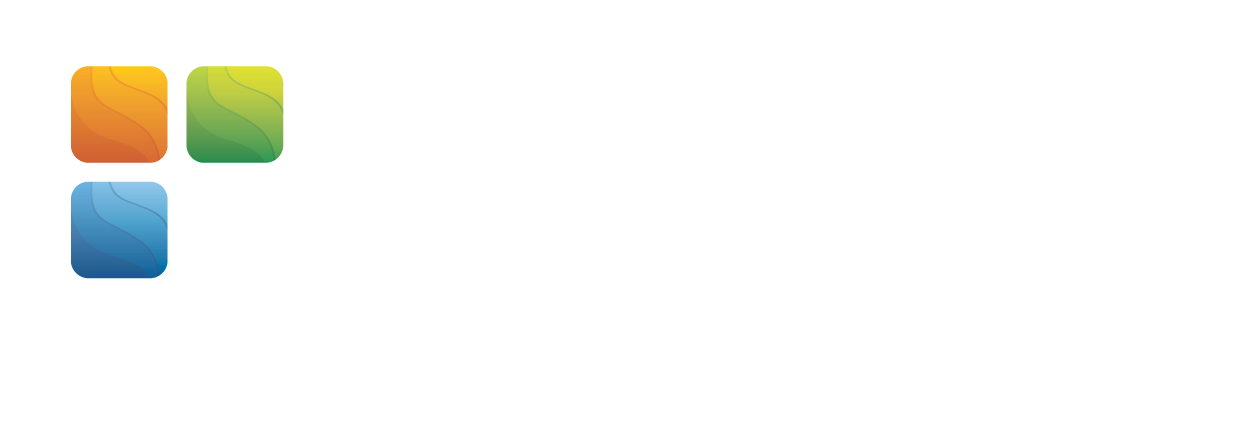 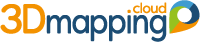 Superb HTML5 StreamingPowerful Viewing, Sharing& Integration Capabilities
HTML5 Viewing on all platforms & Free SDK
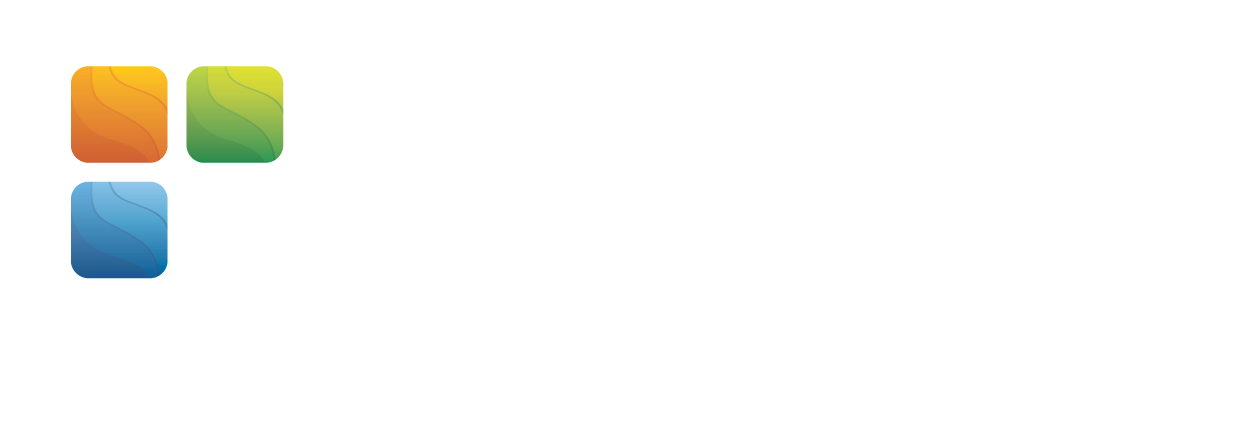 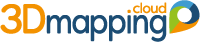 Self-Service 
Manage Users and DataMarketplace
Use the Online Cloud Console
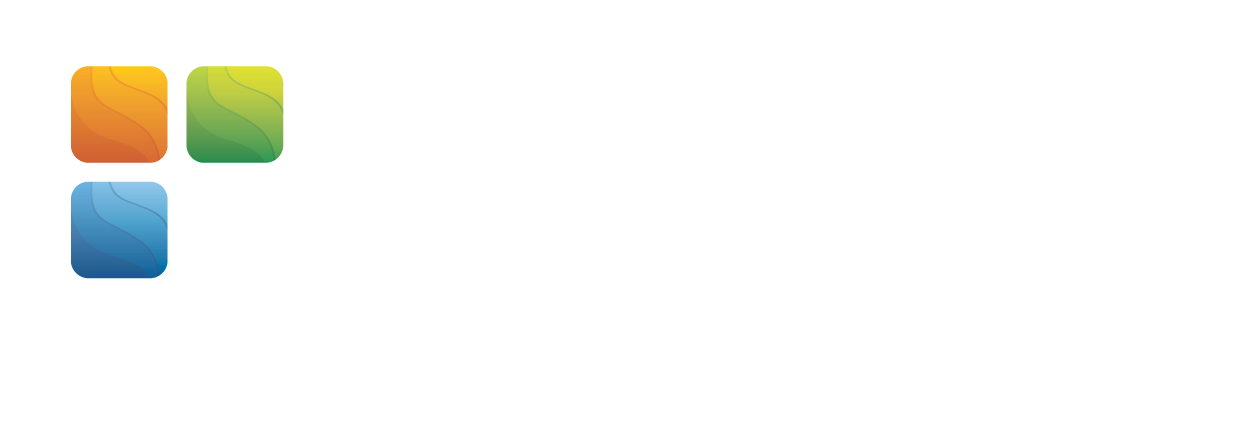 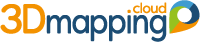 3D Mapping Cloud 
Why ?
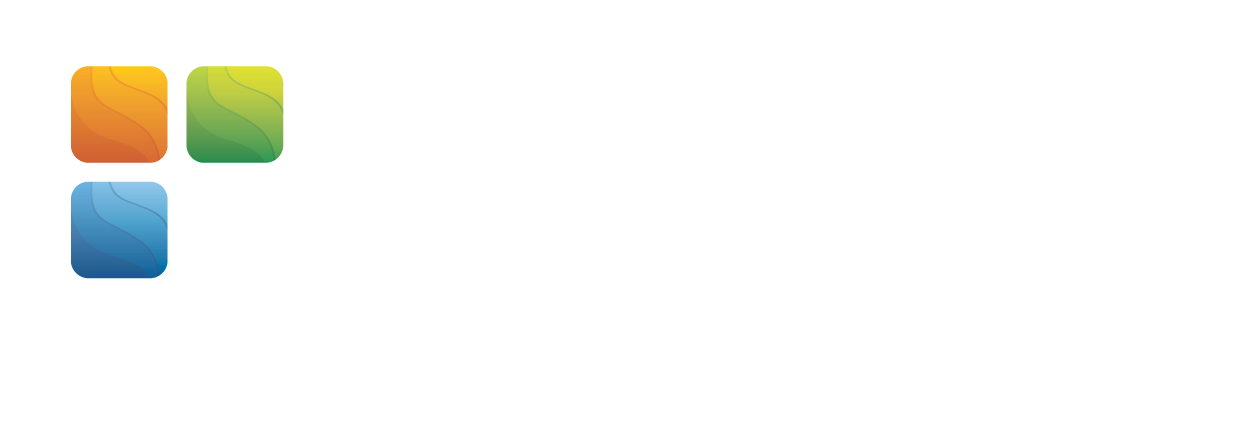 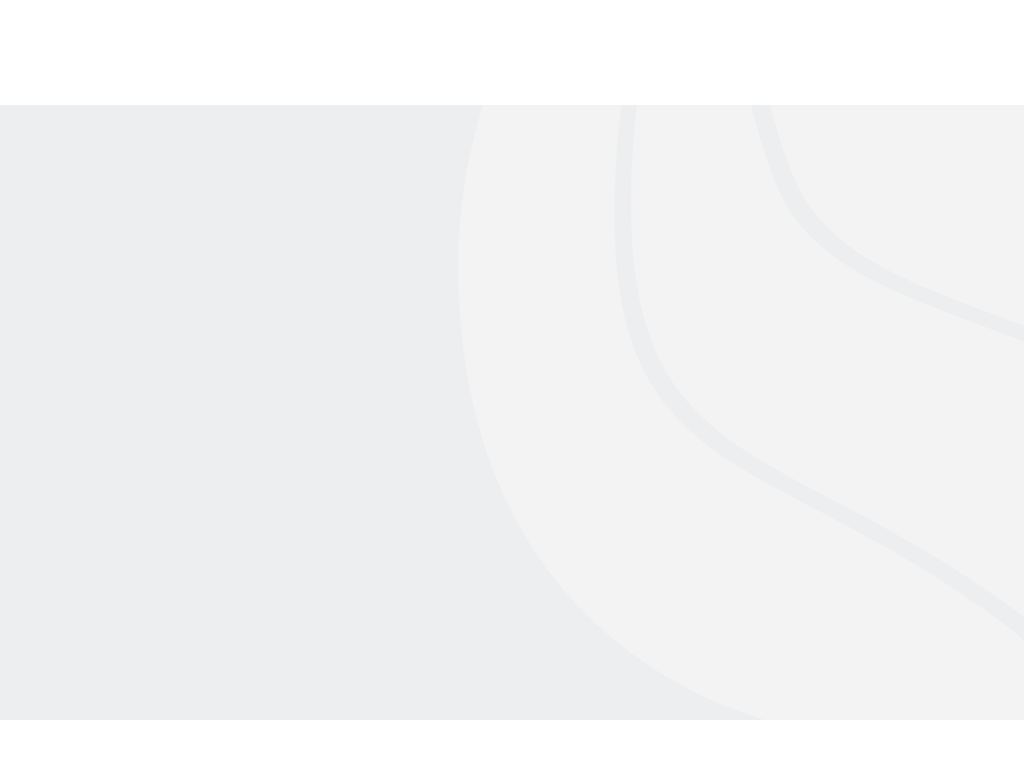 3D Mapping Cloud - Portfolio Position
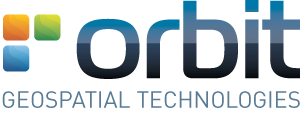 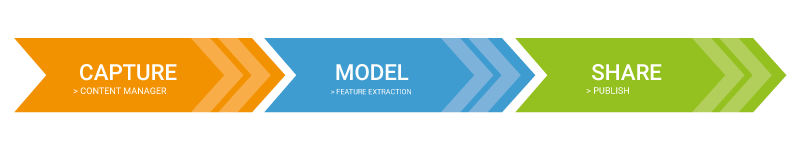 Collect & Prepare Import
Catalog / Explore
Verify
Correct Positional Accuracy
Clean Point Cloud
Plan re-runs
Deliver MM Content
Upload to the Cloud
Extract Features
Asset Inventory Workflows
Automated Extraction tools
Clash Detection
Profiles & Cross Sections
Volumes
Face & Plate Blurring QC
Deliver Features
Consume via Web
Consume via App
Consume via SDK 
Plugins / Integrations
Embed in Workflow
Share with 3rd parties
Publish On-Premises
Integrate with other 3D data
Share in the Cloud
Publish in the Cloud
7
© Orbit GT www.orbitgt.com, 2017
Orbit 3D Mapping v17.0 - Confidential
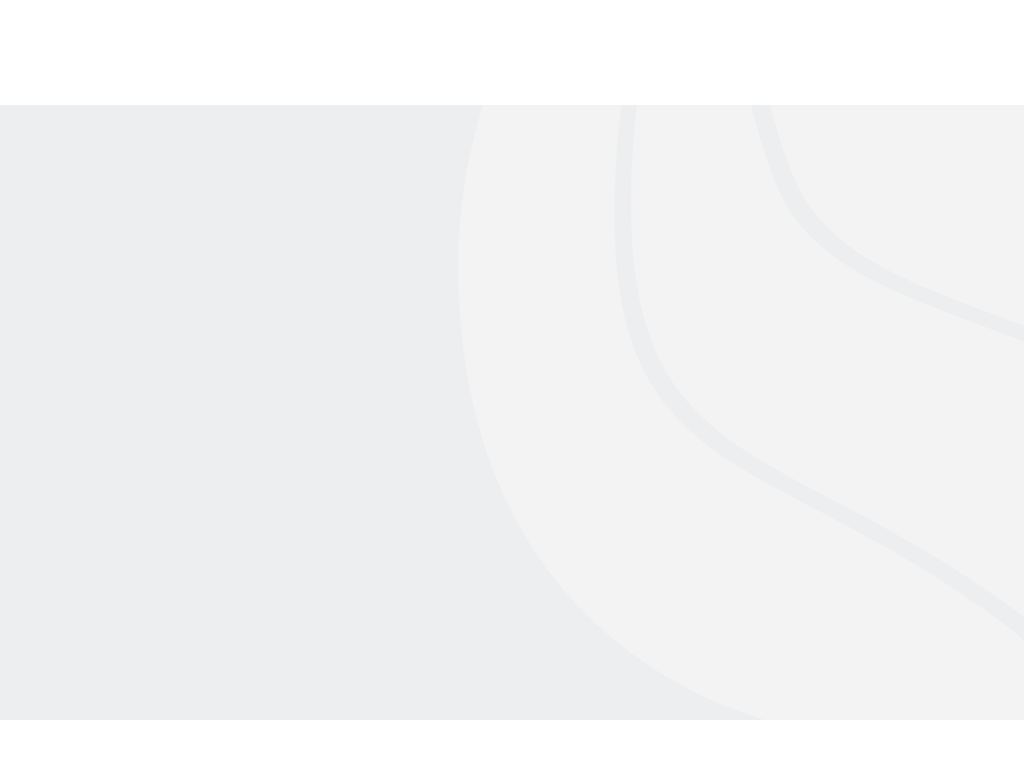 3D Mapping Cloud - Portfolio Position
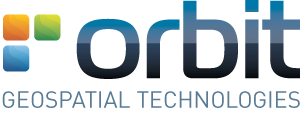 Publisher
Mobile Mapping / Oblique Only
Publications only 
(no free choice of resources)
Own IT/ Hardware & TCO
On Premises
Purchase





3D Mapping Cloud
All sources (Incl. UAV, Indoor, TLS, ..)
‘Desktop’ style UI
Pick from Catalog
share single Resource ad hoc
share via Publication
share via SDK / Integration
Fuse any data
also 3rd party data
SaaS : No (IT) overhead
Monthly / Yearly
8
© Orbit GT www.orbitgt.com, 2017
Orbit 3D Mapping v17.0 - Confidential
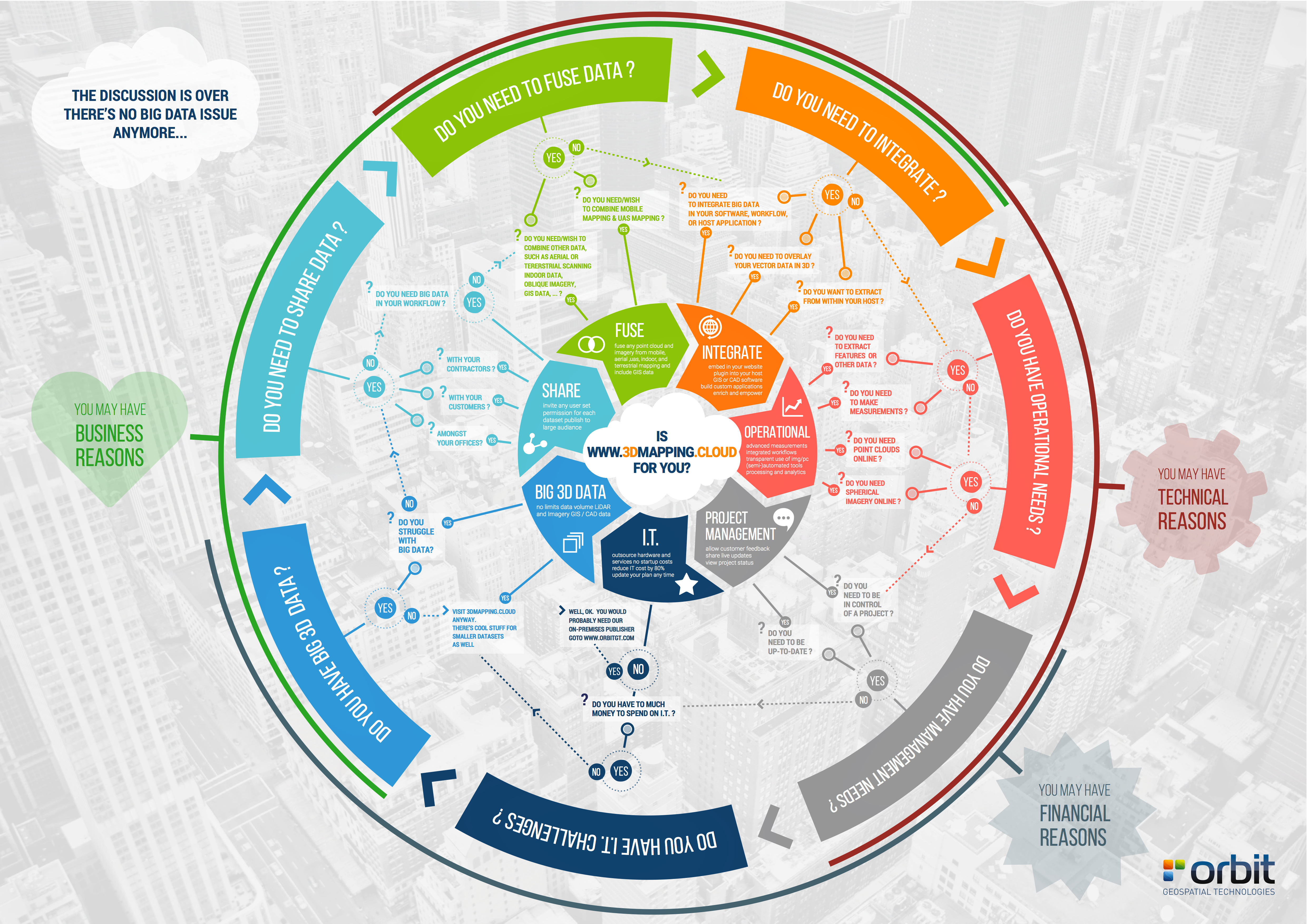 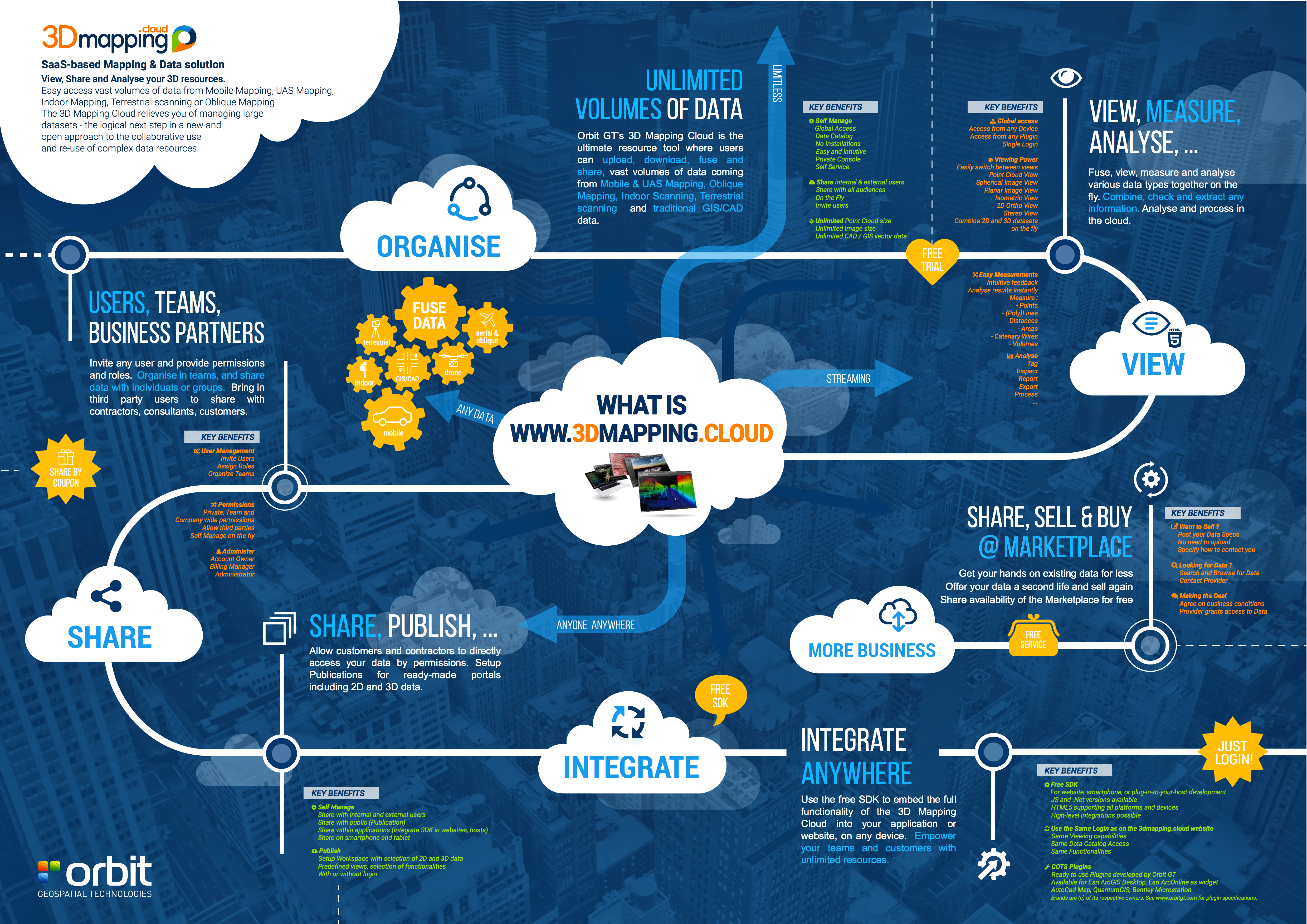 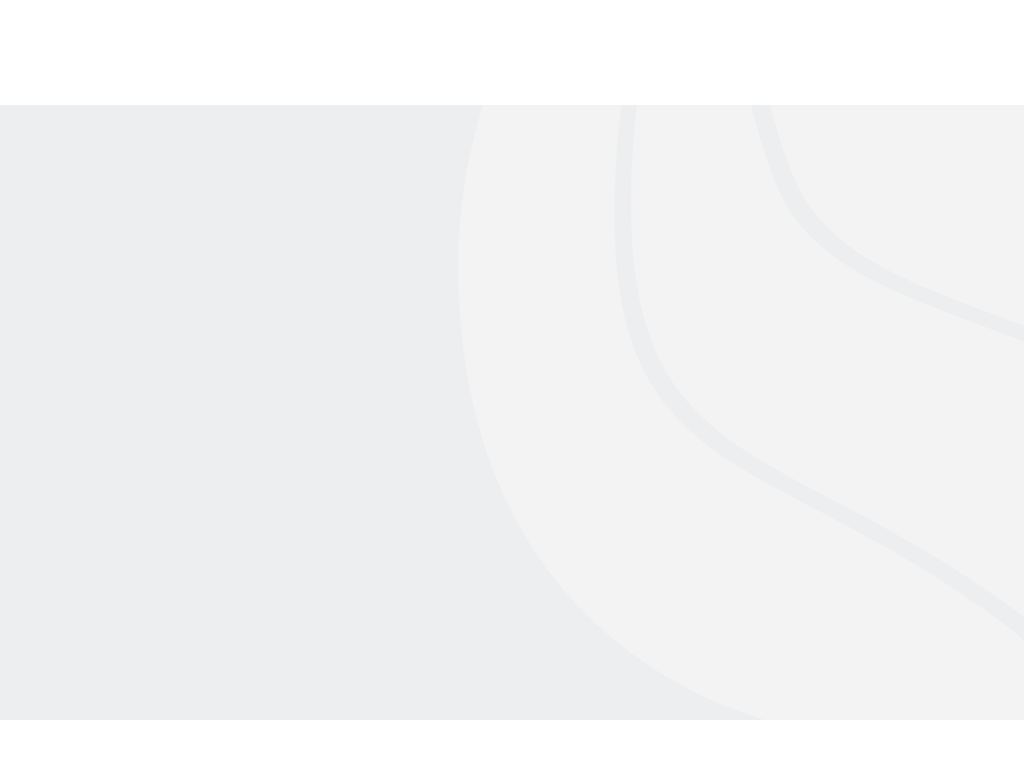 Strong Industry Support
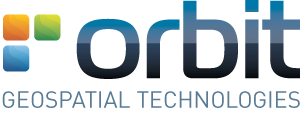 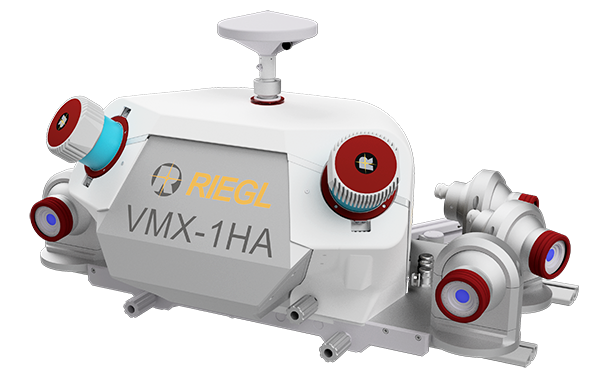 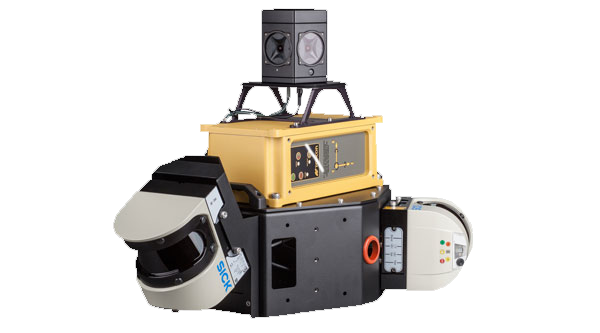 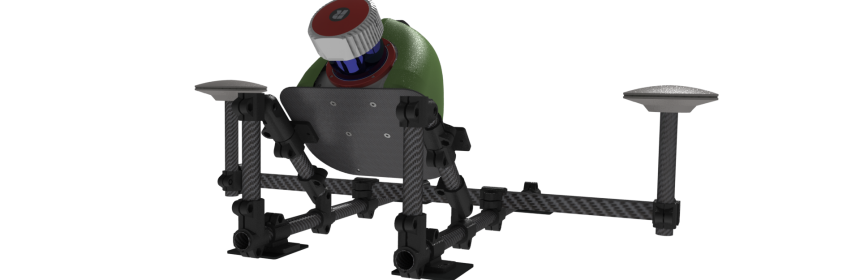 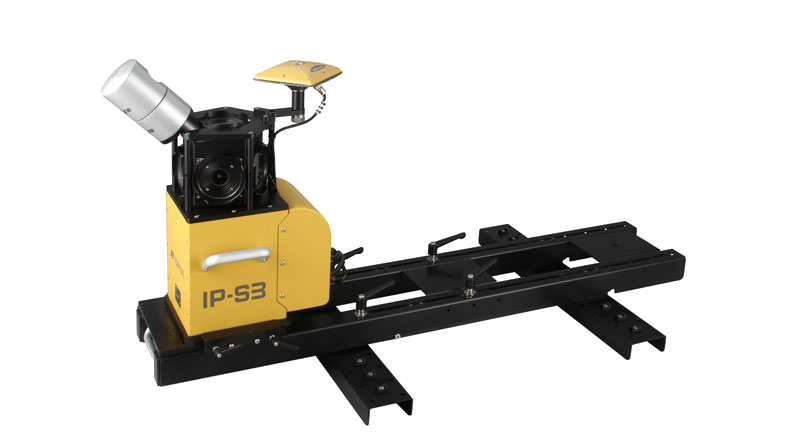 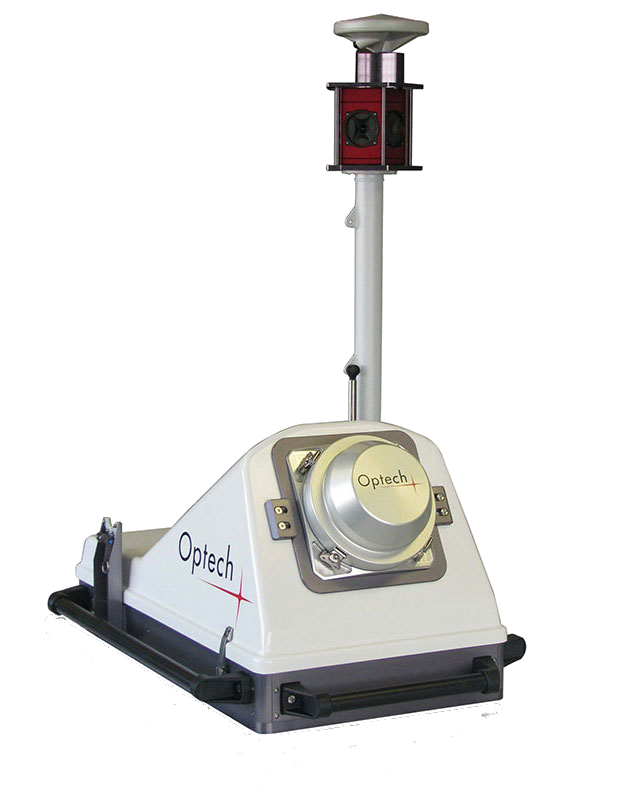 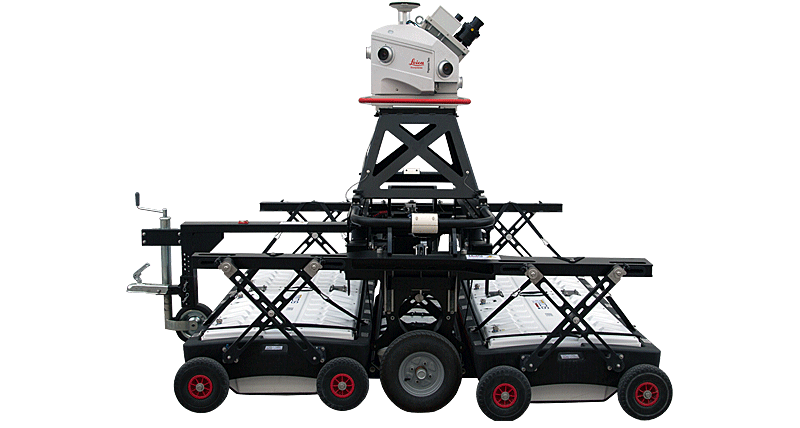 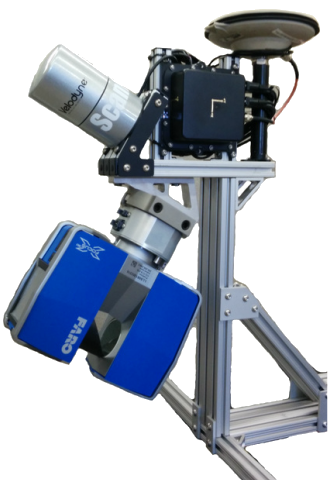 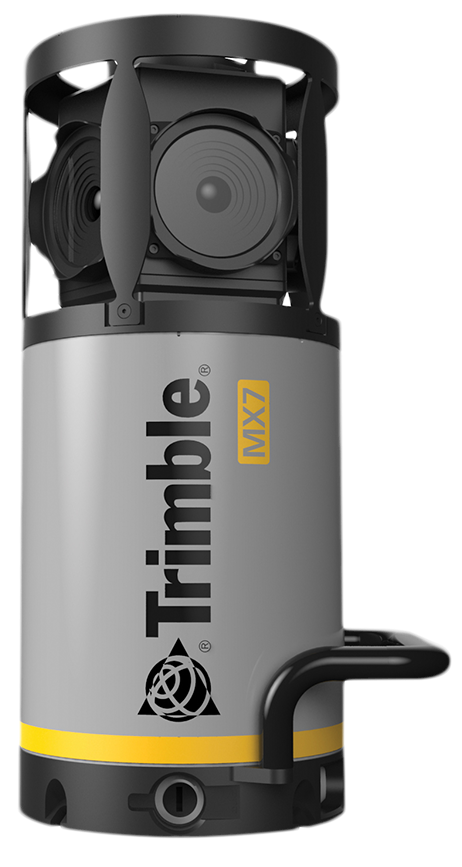 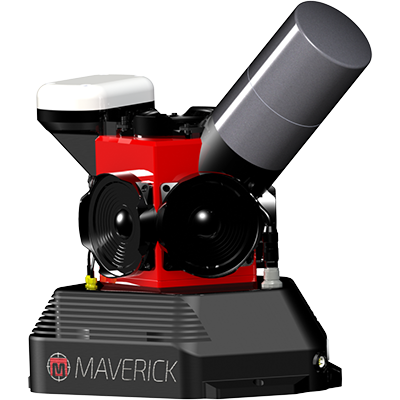 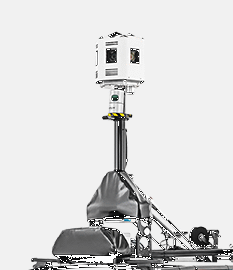 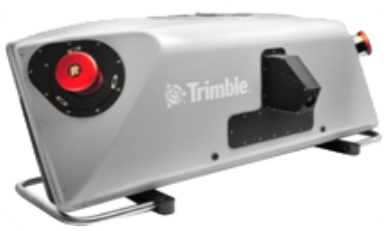 11
© Orbit GT www.orbitgt.com, 2017
Orbit GT - 3D MAPPING CLOUD
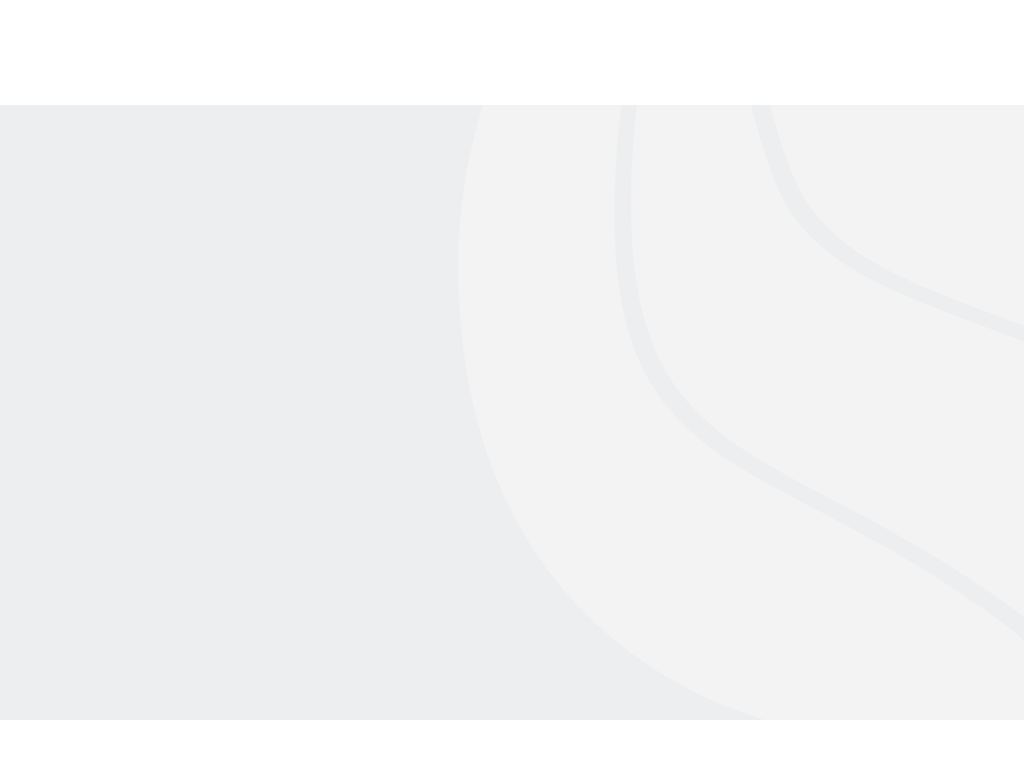 Strong Industry Support
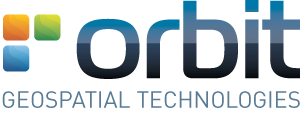 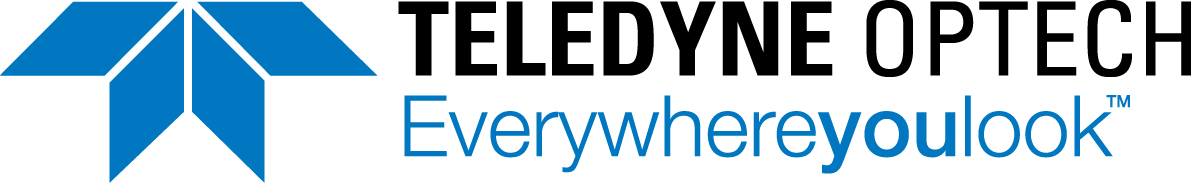 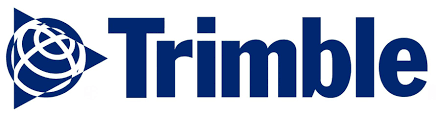 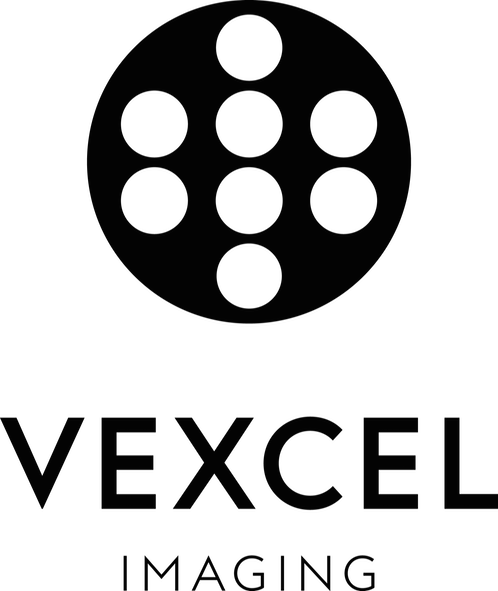 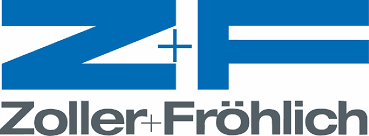 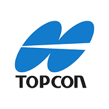 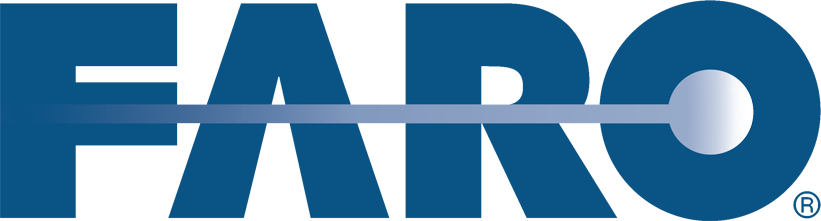 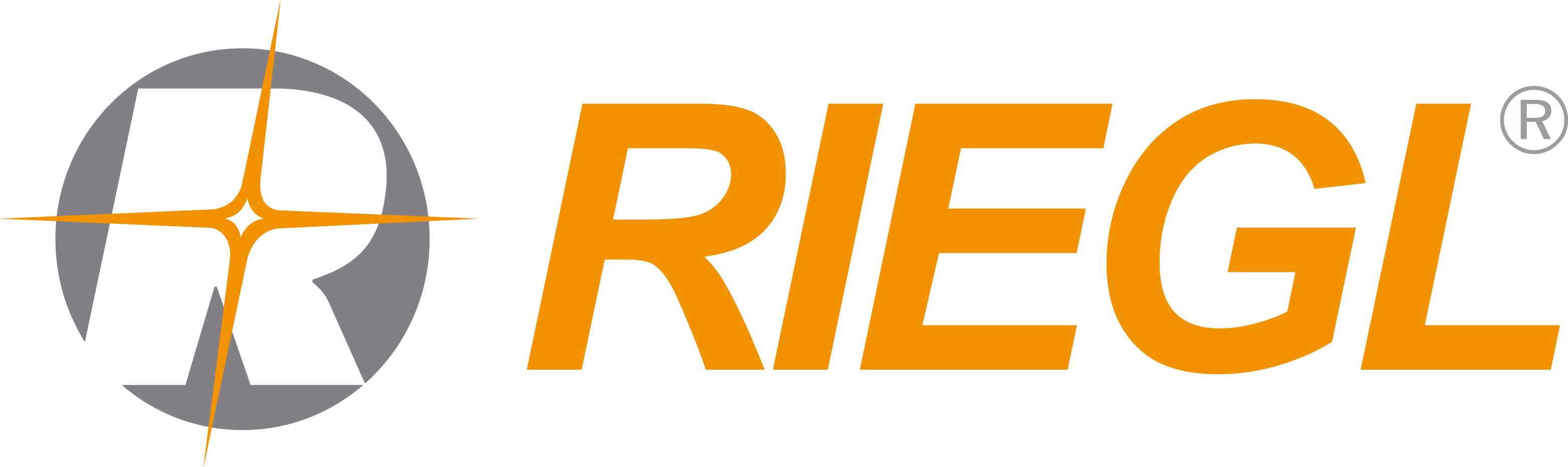 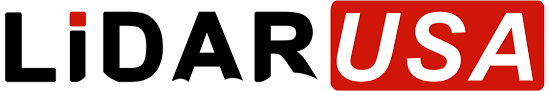 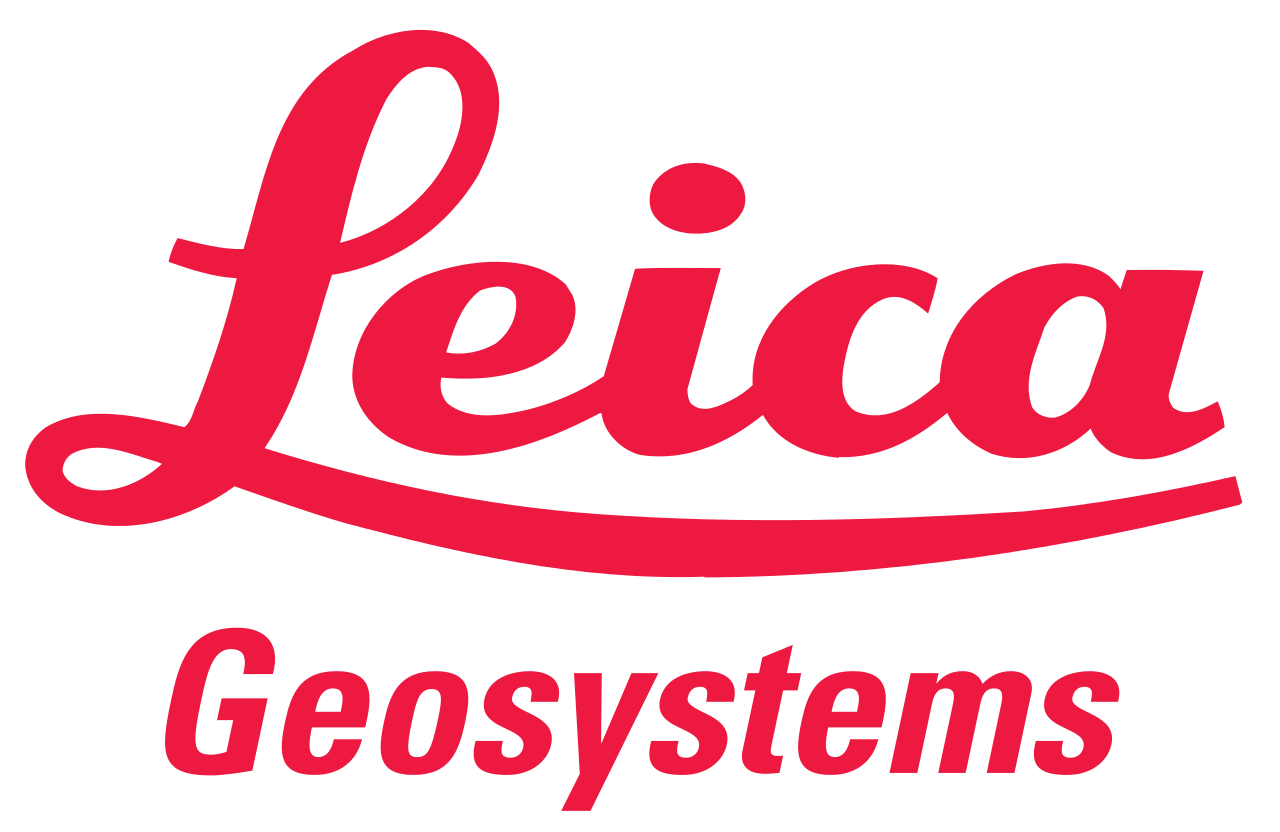 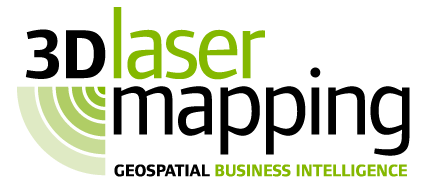 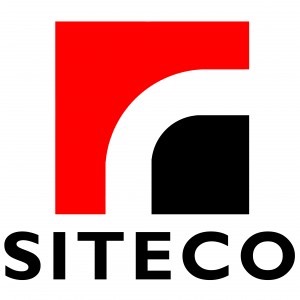 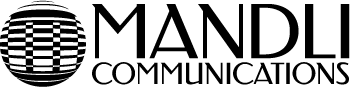 12
© Orbit GT www.orbitgt.com, 2017
Orbit GT - 3D MAPPING CLOUD
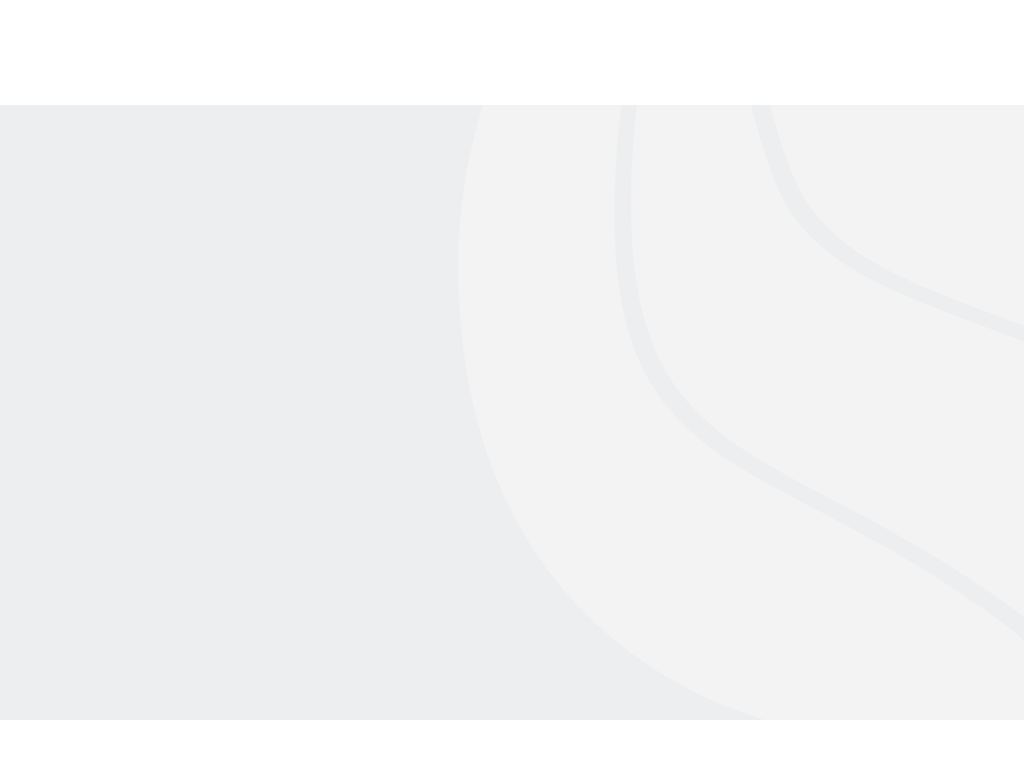 All Data
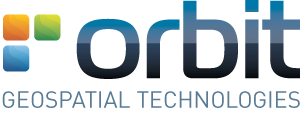 IMAGERY
POINT CLOUDMETADATA
1 RESOURCE
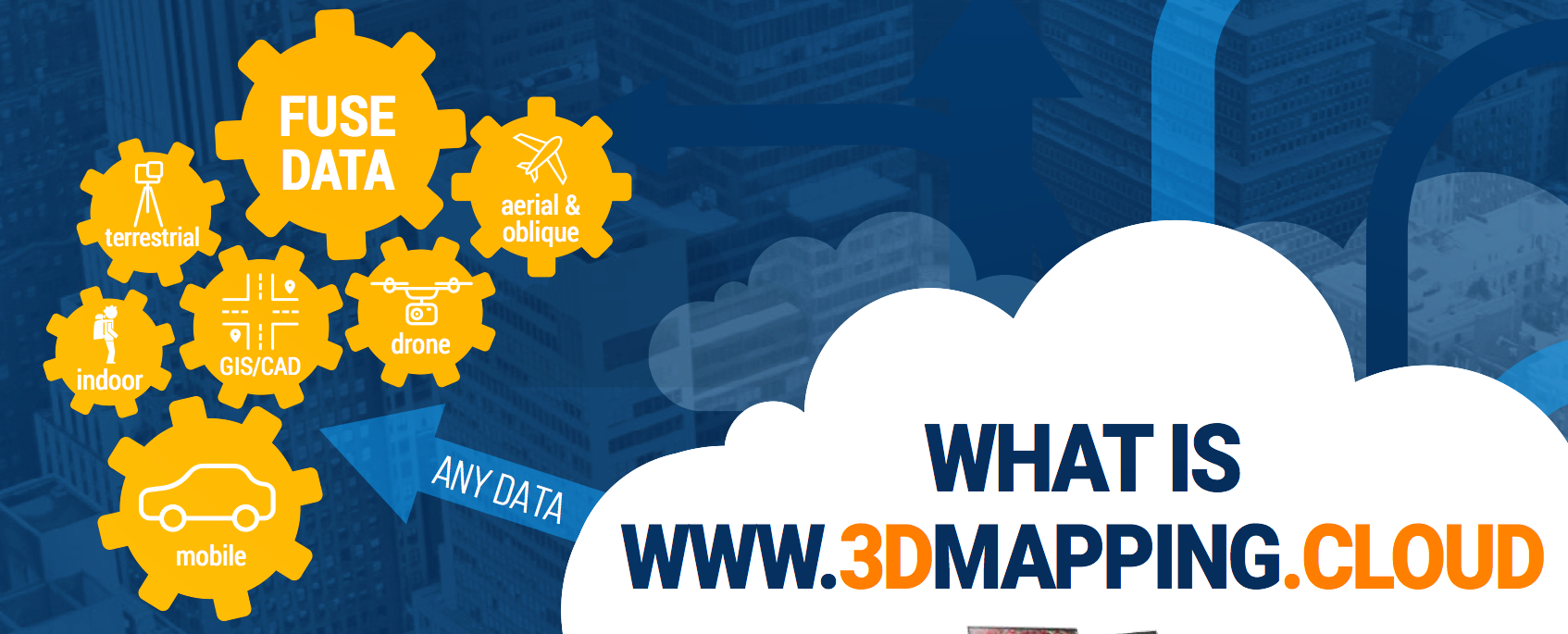 13
© Orbit GT www.orbitgt.com, 2017
Orbit GT - 3D MAPPING CLOUD
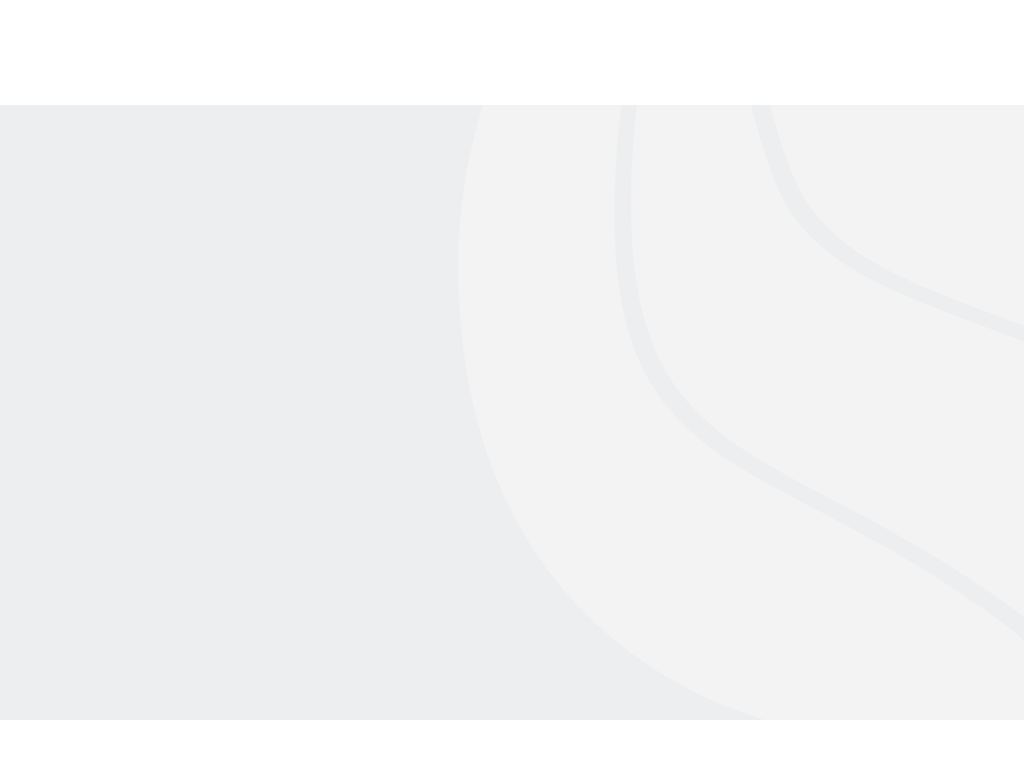 Limitless Data
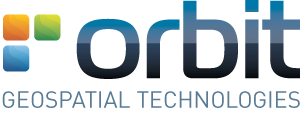 SERVING TODAY

300+ TB
40 000 000 SPHERICAL images
Billions of billions of POINTS
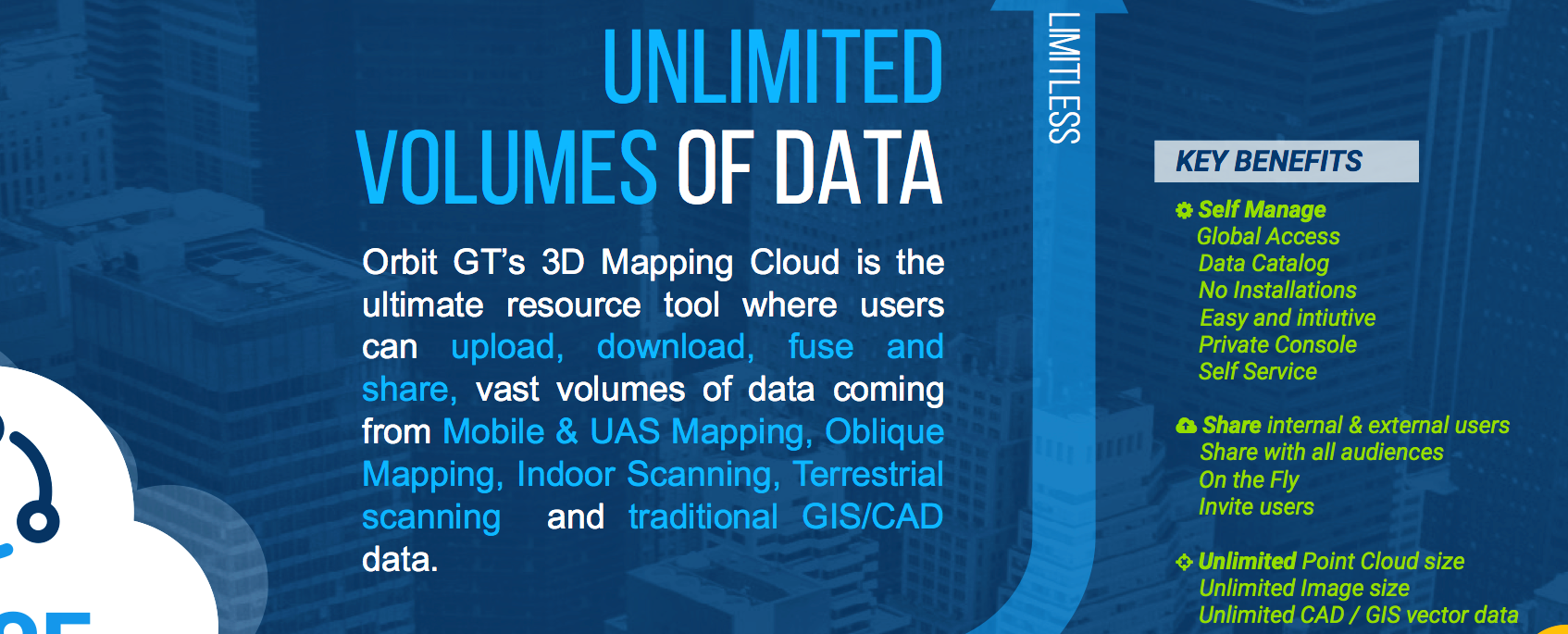 14
© Orbit GT www.orbitgt.com, 2017
Orbit GT - 3D MAPPING CLOUD
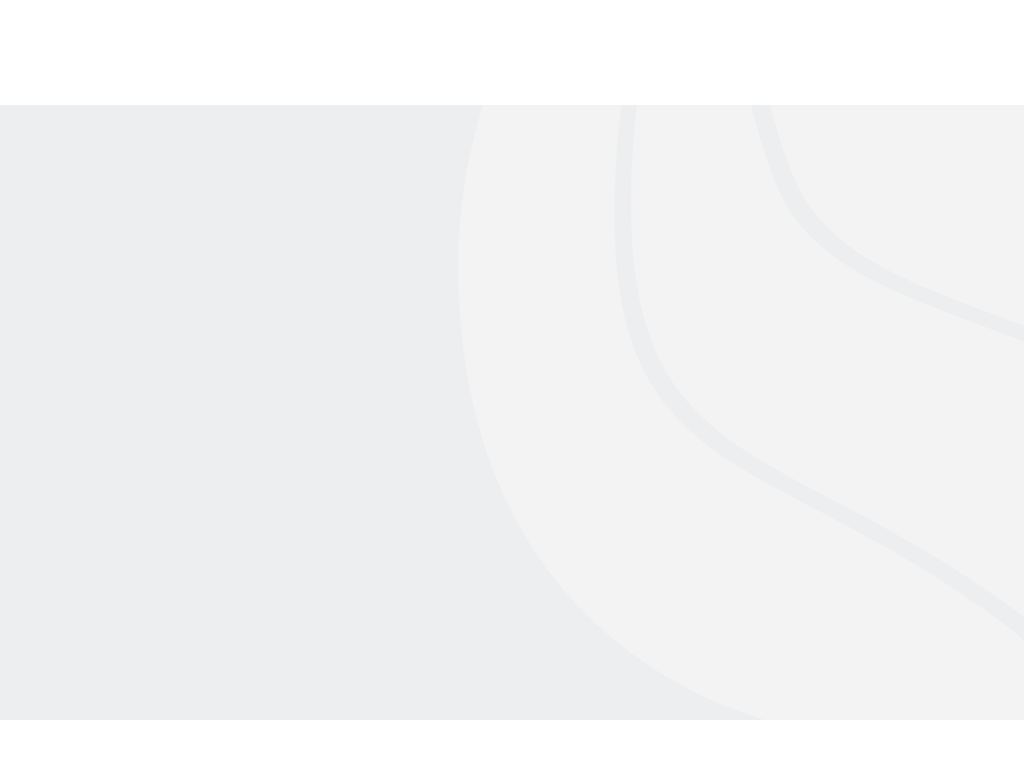 1 Aerial Lidar Example
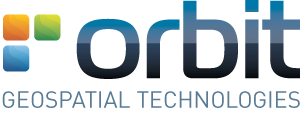 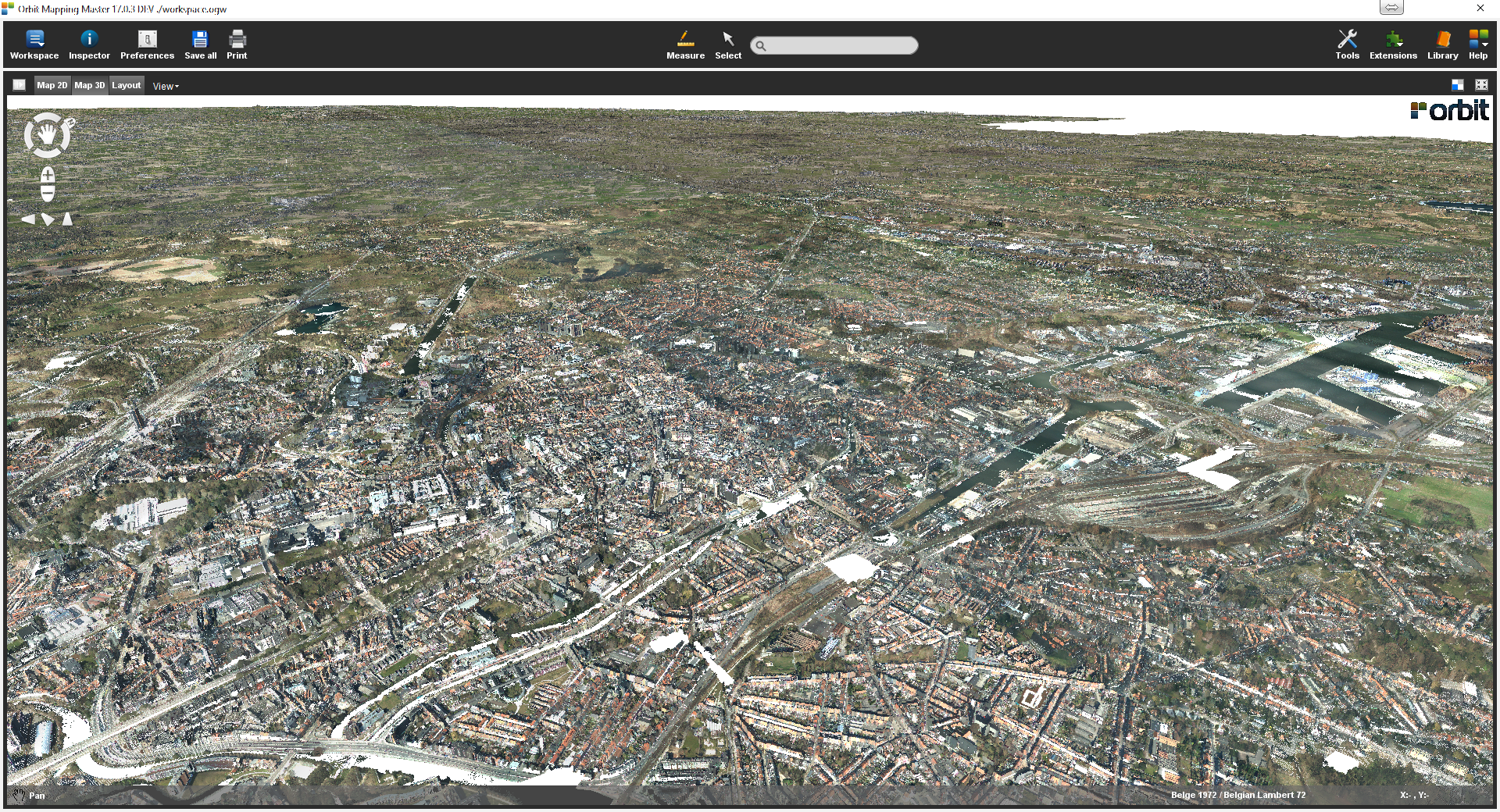 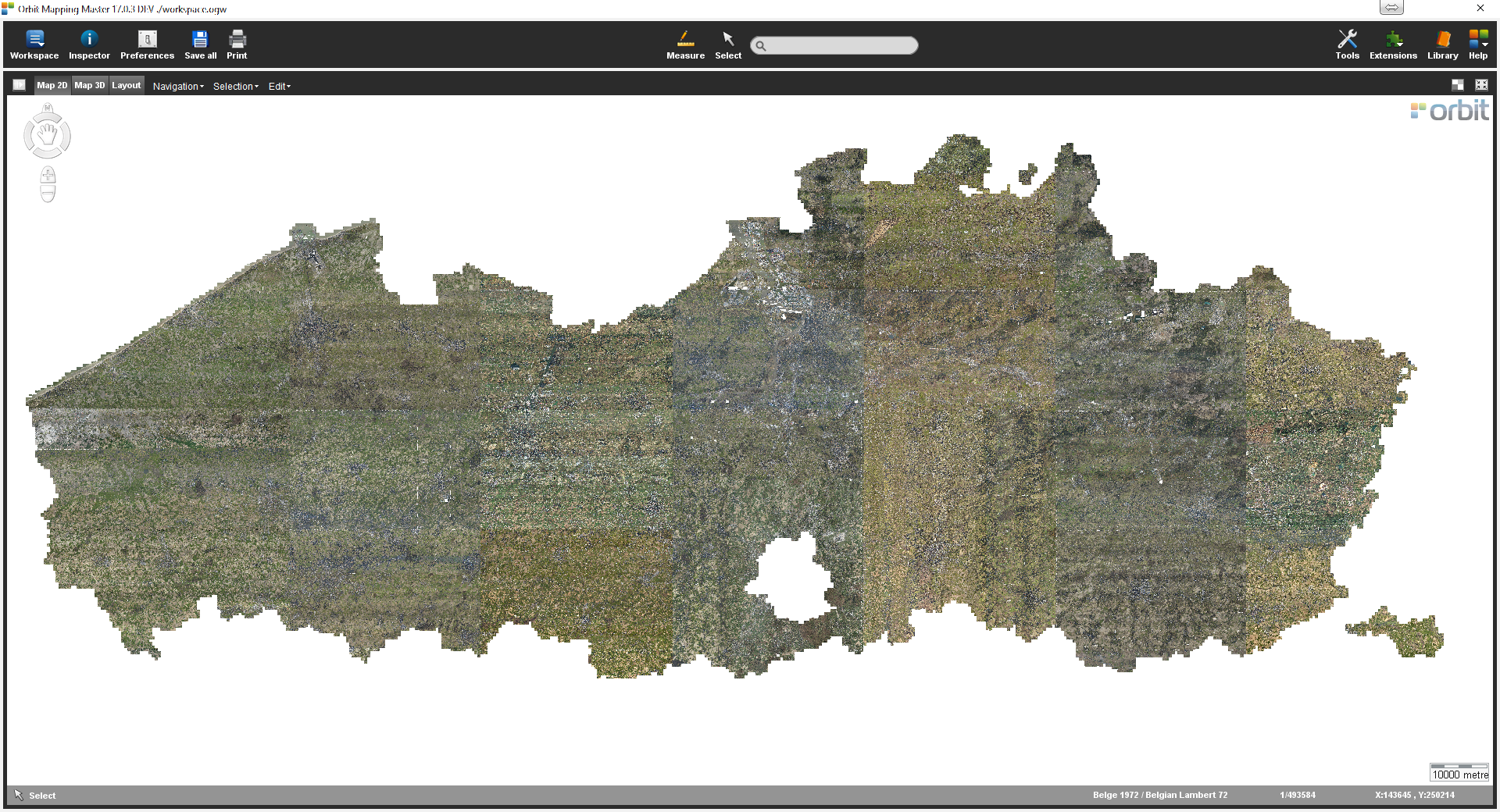 5.5 TB
342,264,676,968 POINTS

( used to be 176,650 LAS TILES ! )
15
© Orbit GT www.orbitgt.com, 2017
Orbit GT - 3D MAPPING CLOUD
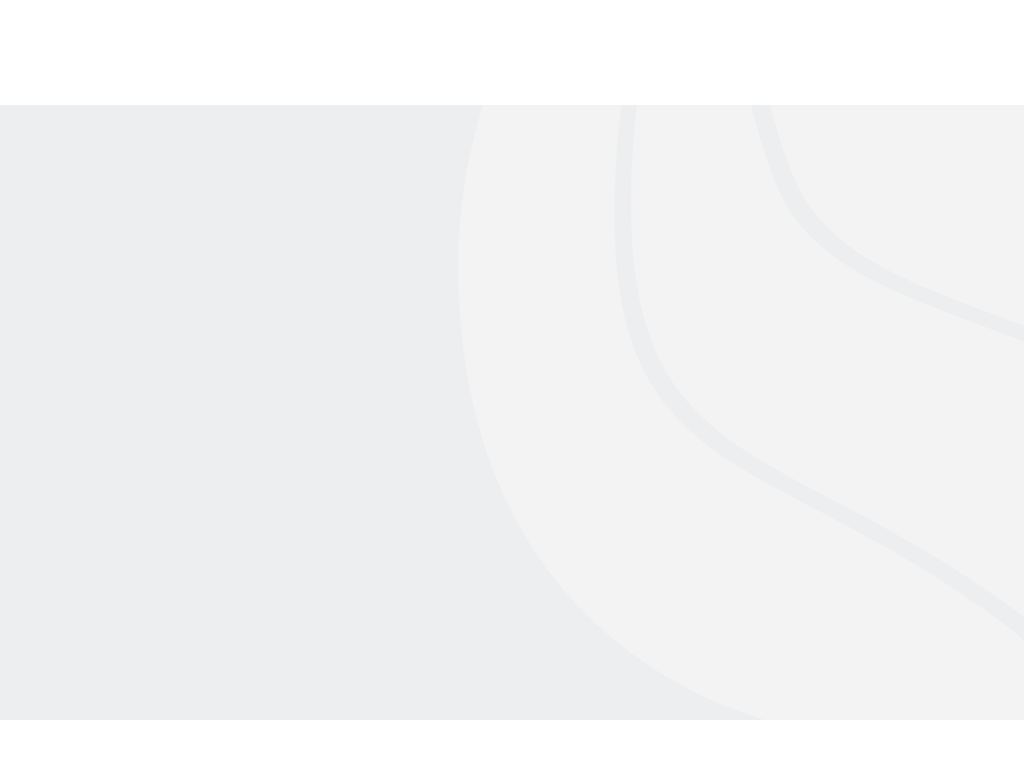 All Users
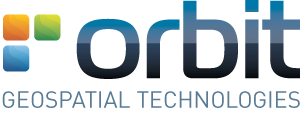 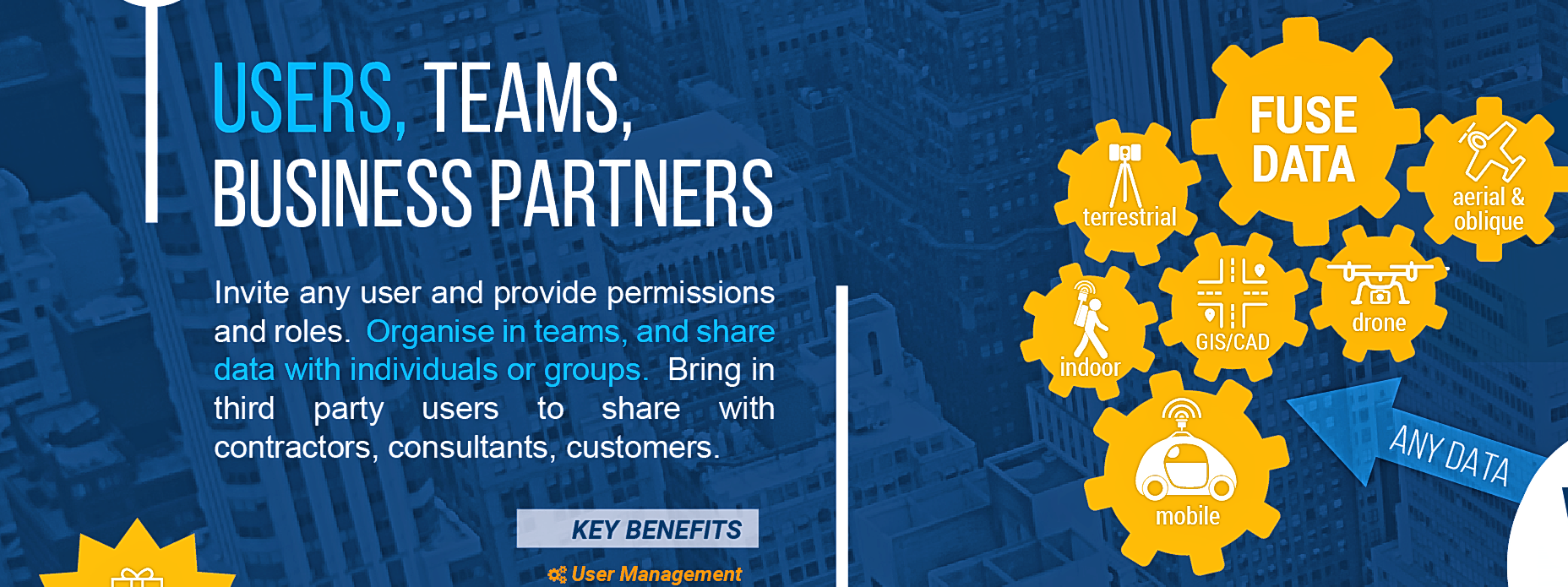 16
© Orbit GT www.orbitgt.com, 2017
Orbit GT - 3D MAPPING CLOUD
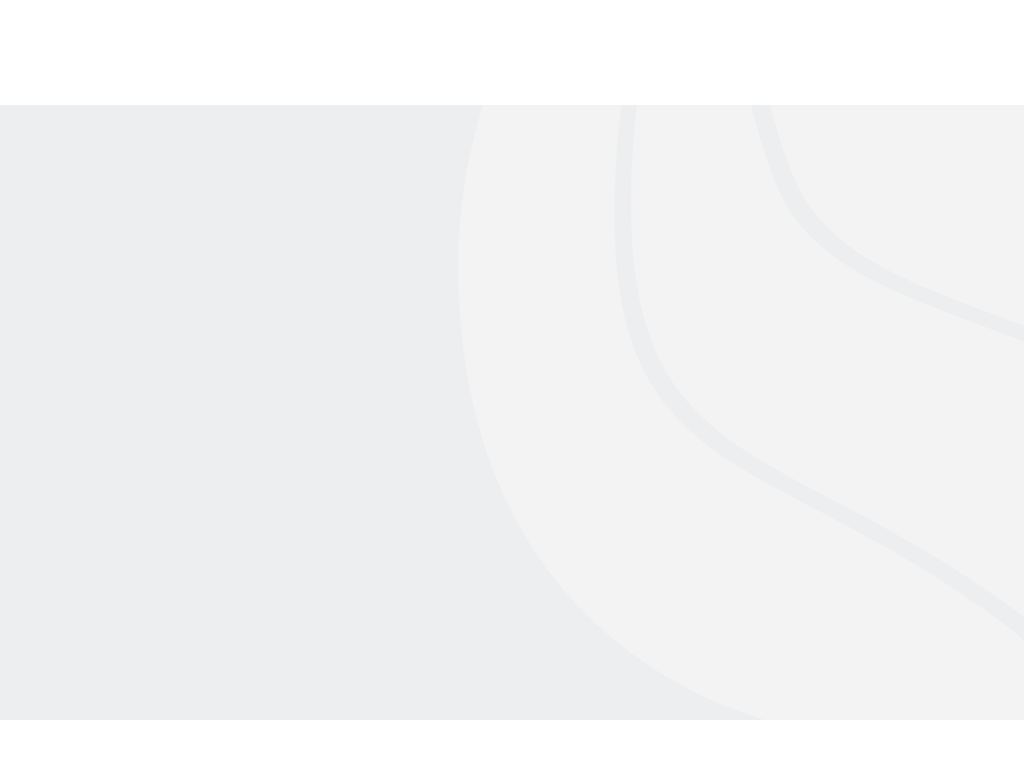 Customers, Contractors, Anyone
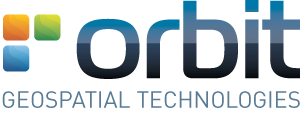 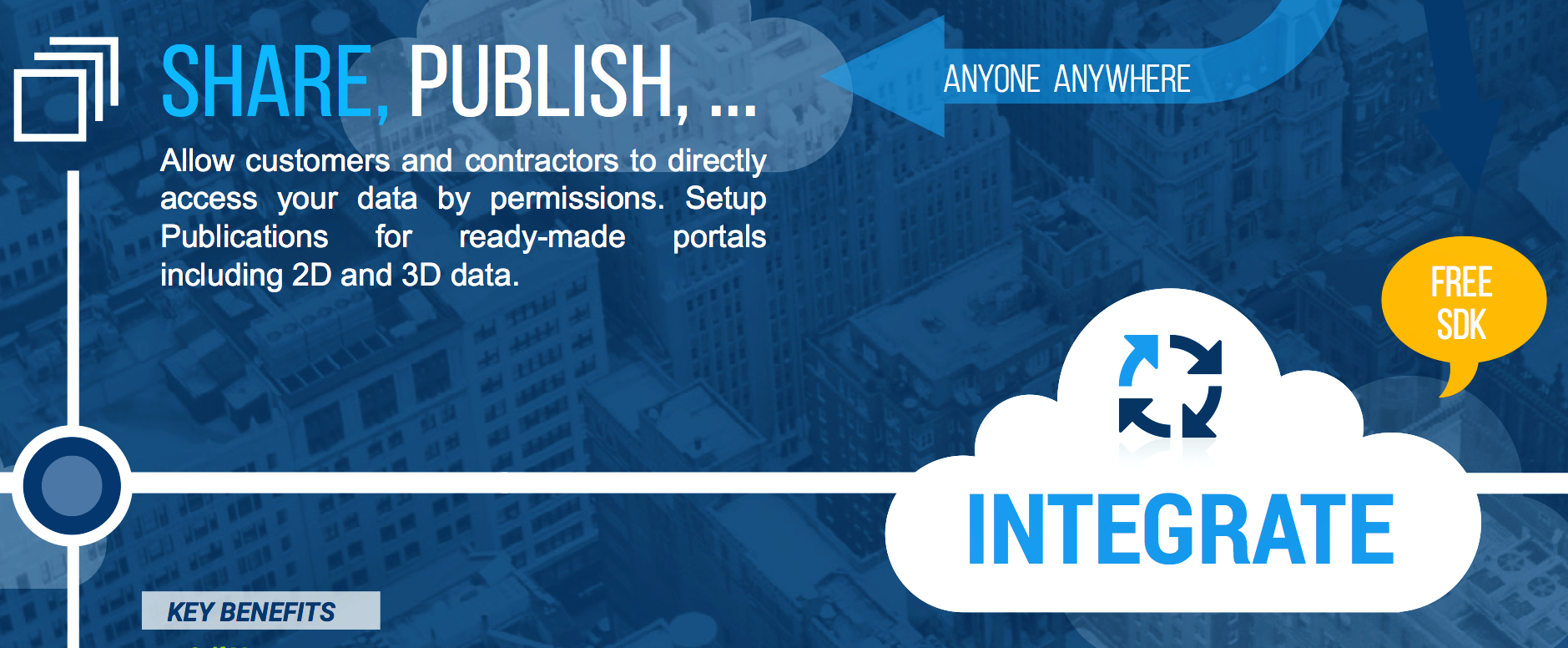 17
© Orbit GT www.orbitgt.com, 2017
Orbit GT - 3D MAPPING CLOUD
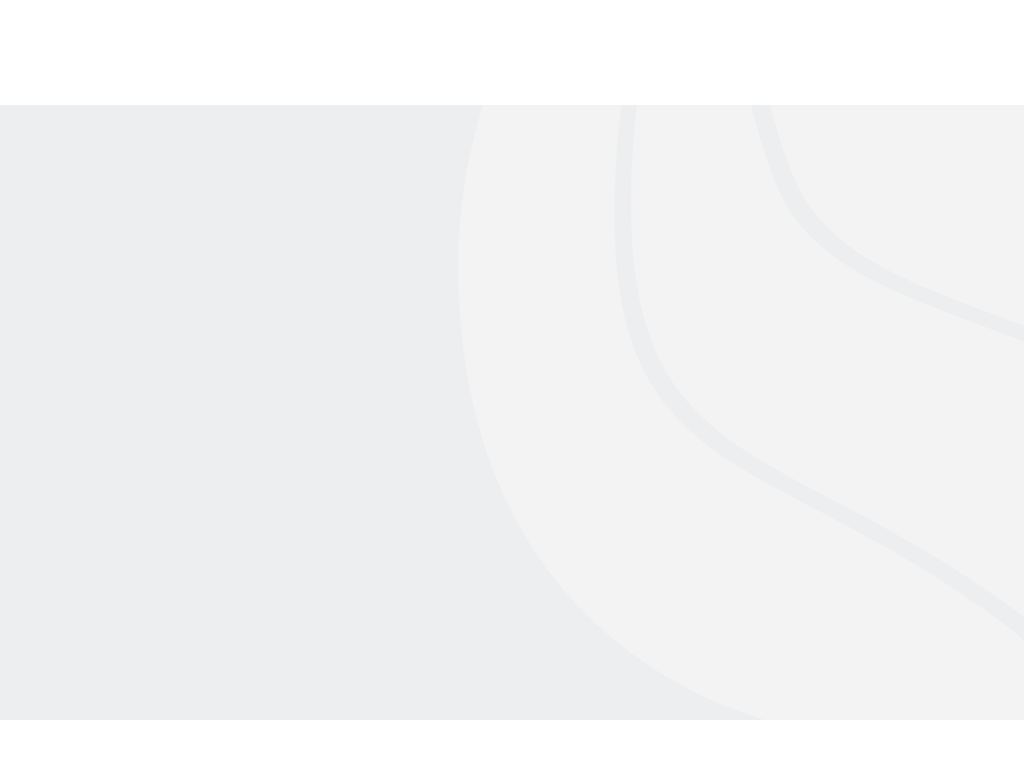 YOUR workflow - FREE SDK
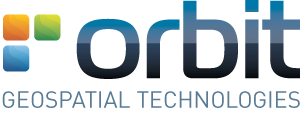 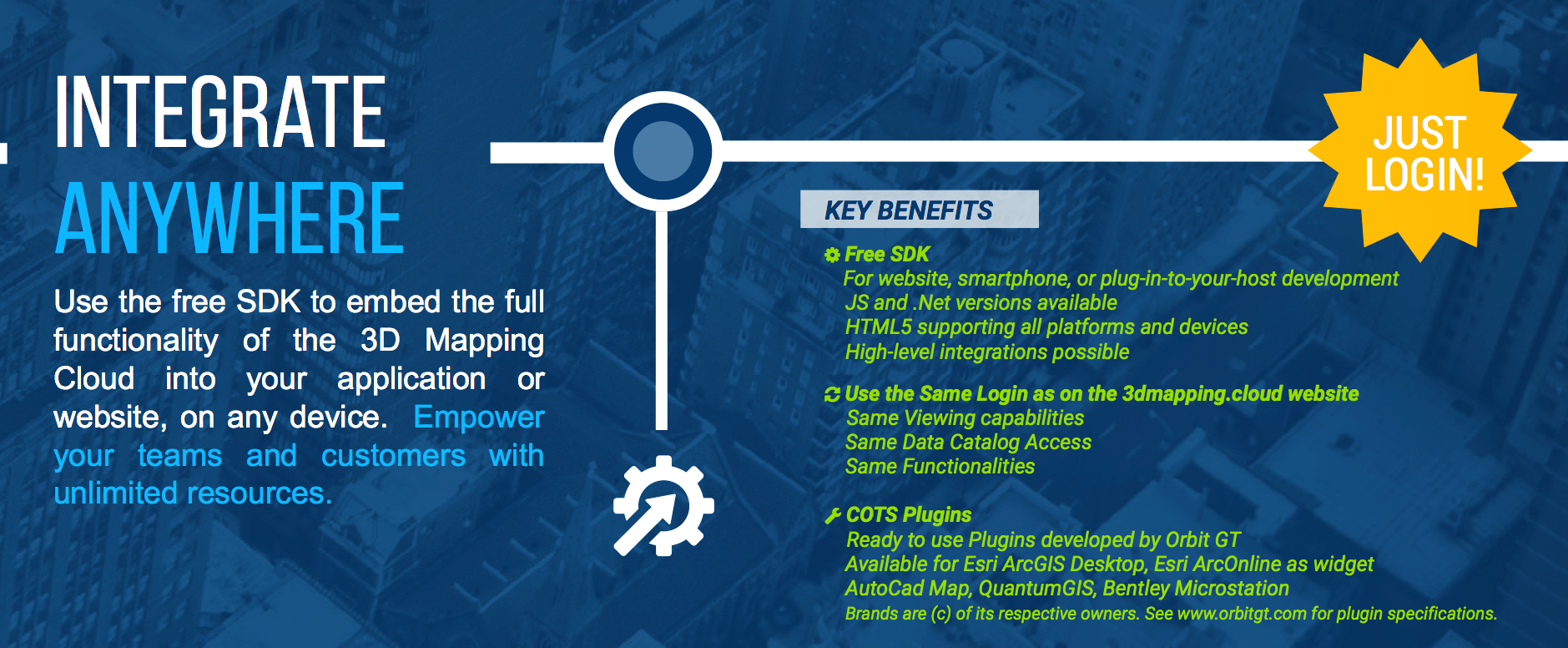 18
© Orbit GT www.orbitgt.com, 2017
Orbit GT - 3D MAPPING CLOUD
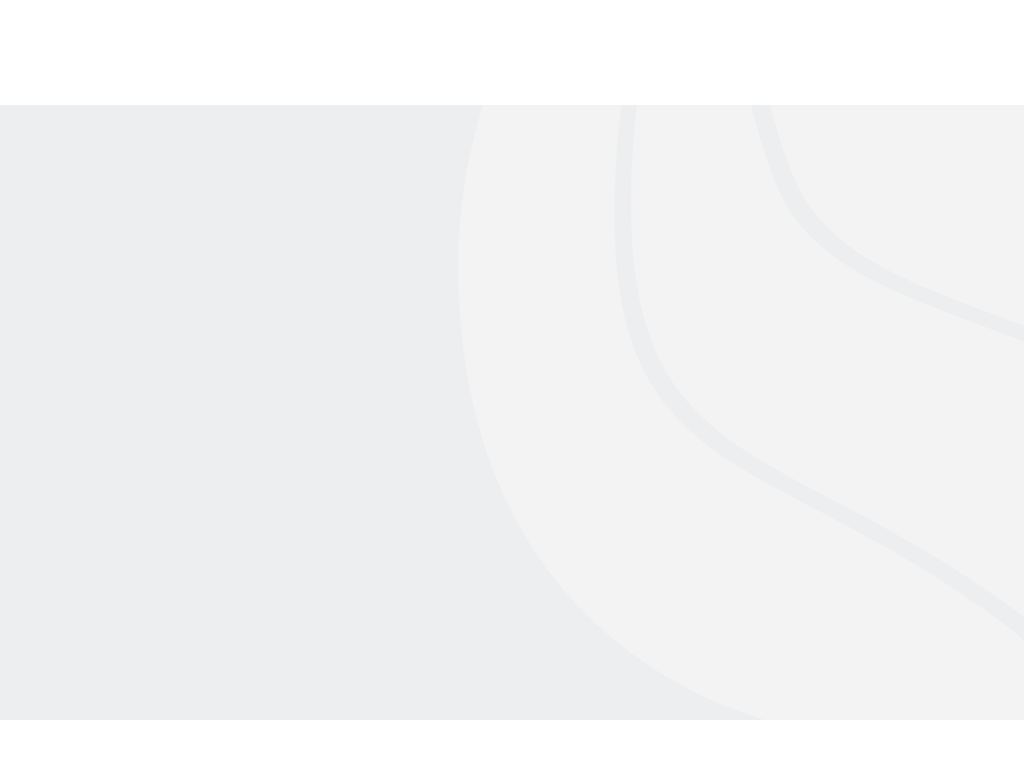 And Monetise your content
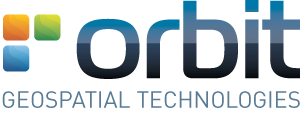 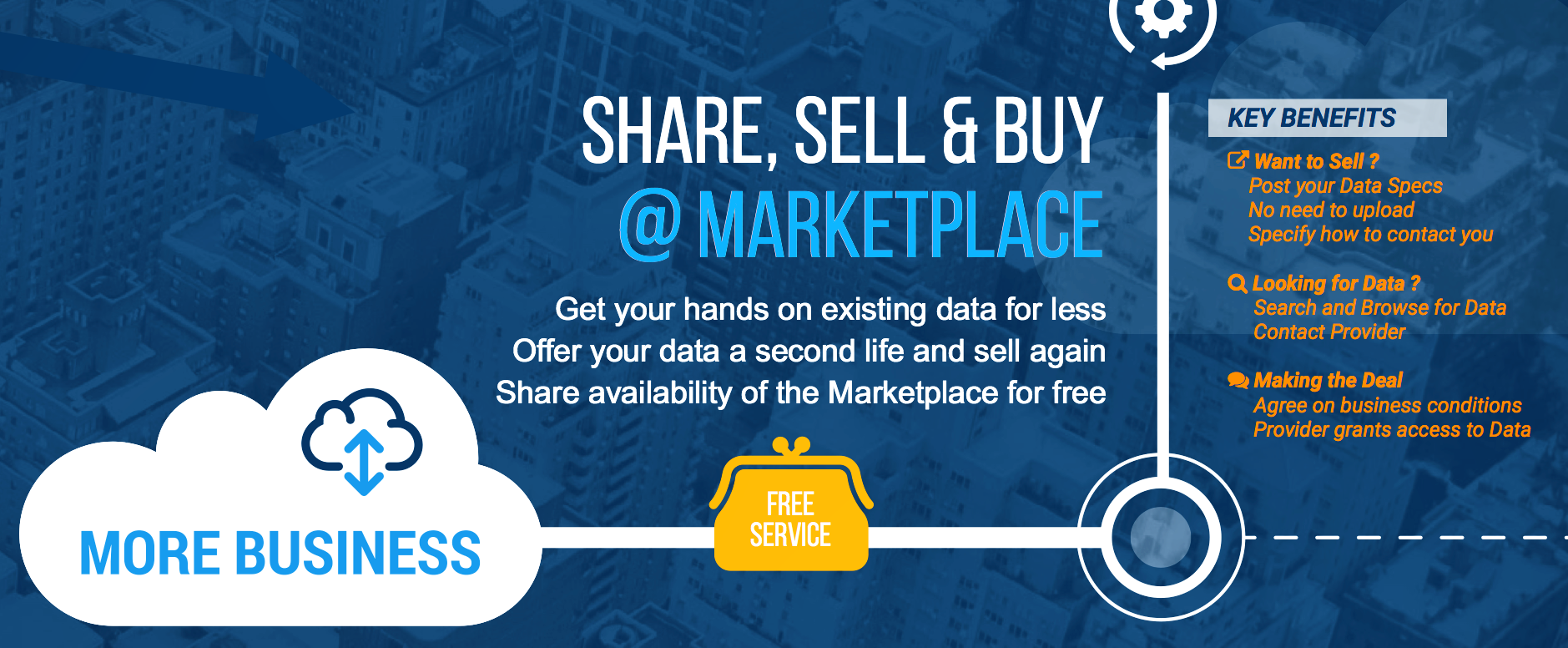 19
© Orbit GT www.orbitgt.com, 2017
Orbit GT - 3D MAPPING CLOUD
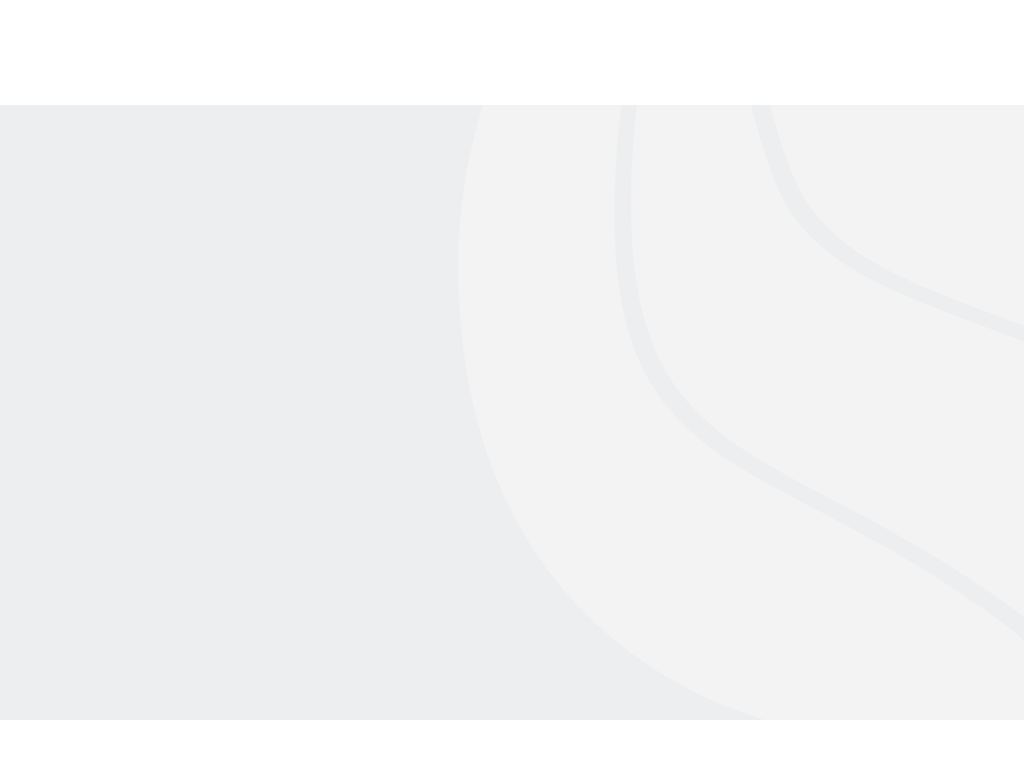 3D Mapping Cloud - Market Position
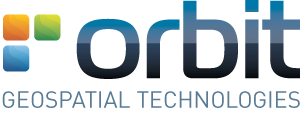 Strong Industry Support
Unlimited Data Volume support

Not Just Point Clouds
Not Just Images

Not Just a Web Application


Guaranteed Compatibility


Multi-Sensor, Exact, Integrated
Fusion of Data

Built to Catalog, Share, Collaborate, Publish and Integrate
20
© Orbit GT www.orbitgt.com, 2017
Orbit 3D Mapping v17.0 - Confidential
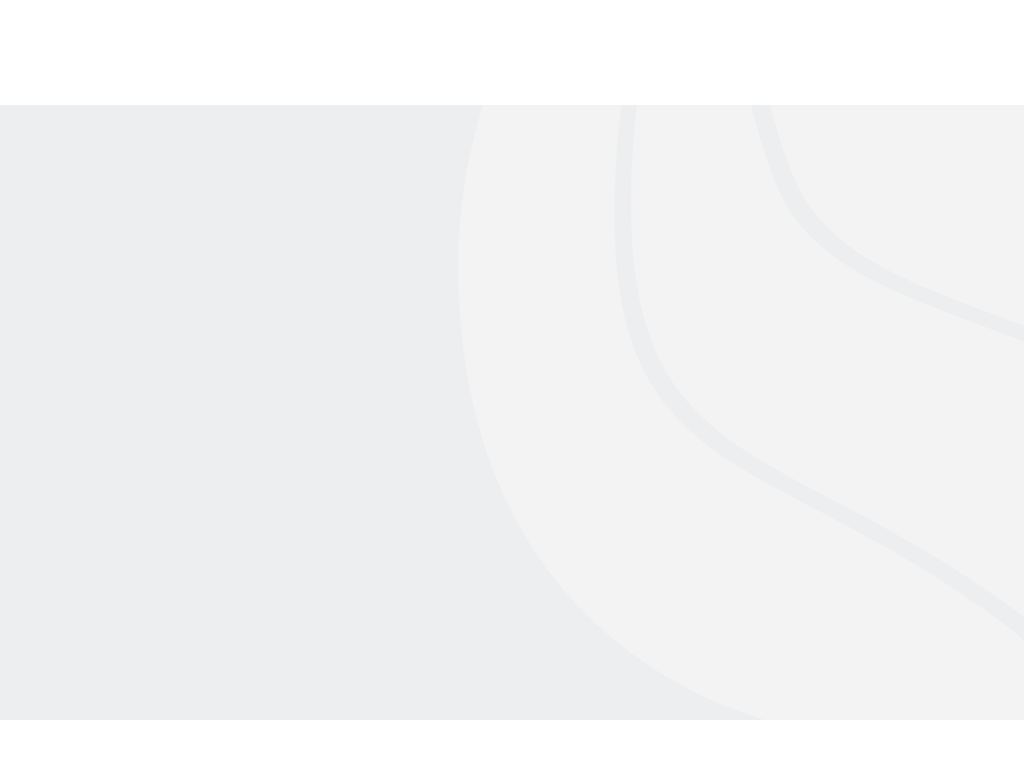 3D Mapping Cloud - Status
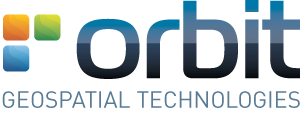 Where are we today ?
Usage
Register as Trial User (14 days)
Register as new Account, with Plan
Invite co-workersAutomated payments
Change Plan on demand


Supported Data
Mobile Mapping data (upload via MM Content Manager)
UAS data (upload via UAS Mapping)
Vector data (upload via both above)





Viewer Capabilities
Point Cloud streaming
Spherical Imagery
Planar Imagery
Pick and combine any resource from your Catalog
Various Measurements

Sharing
Share within organisation 
Share with 3rd party organisation or individual
21
© Orbit GT www.orbitgt.com, 2017
Orbit 3D Mapping v17.0 - Confidential
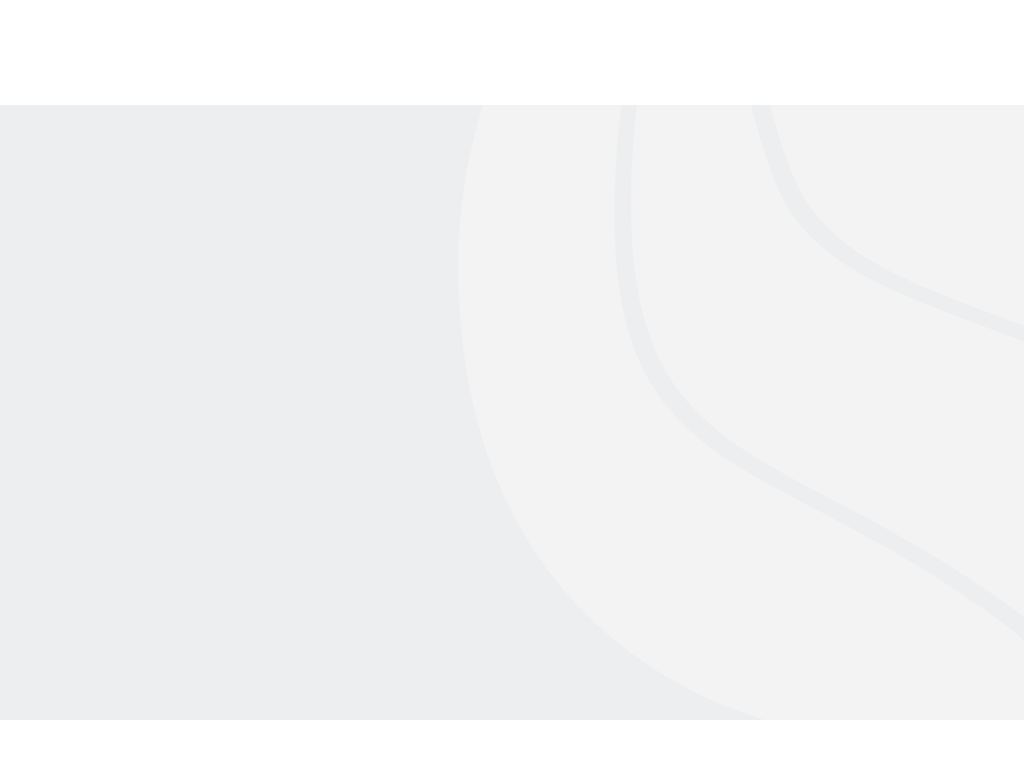 3D Mapping Cloud - Status
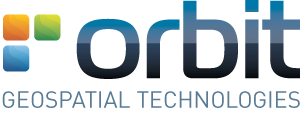 What’s coming next ?
Usage
Coupons & Teams

Supported Data
Oblique Imagery & DEM, Indoor
2D Resources / Basemaps

Viewer Capabilities
Oblique, Indoor
2D Map
Triangulation Measurements

SDK
Javascript
ArcOnline Widget

Publications
Preset Resources
Settings
Concurrent Users
2D Map
SDK compatible
Dynamic Availability

On-Premises Publisher 
HTML5-based Viewer and SDK

Data Upload
FREE UPLOAD TOOL
22
© Orbit GT www.orbitgt.com, 2017
Orbit 3D Mapping v17.0 - Confidential
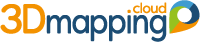 PARTNER TASKS
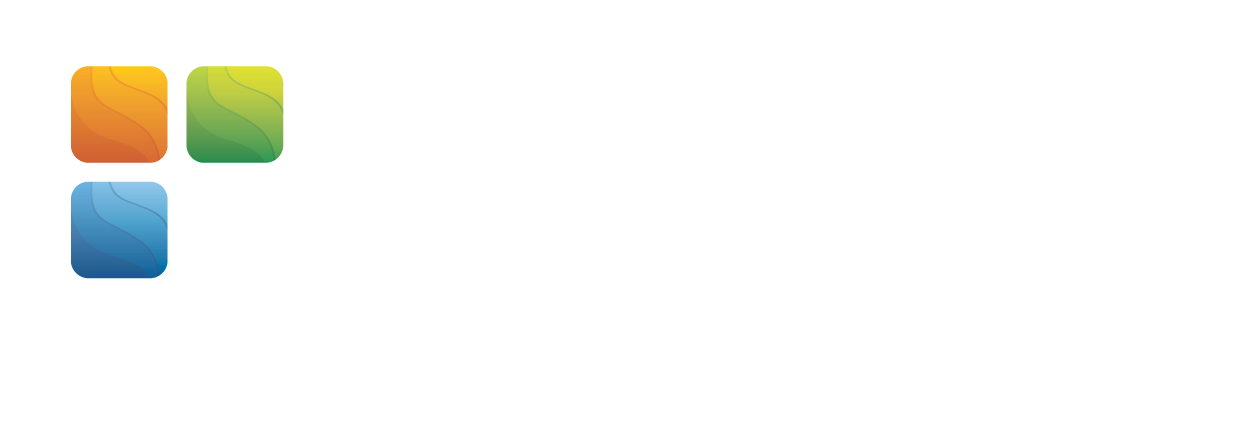 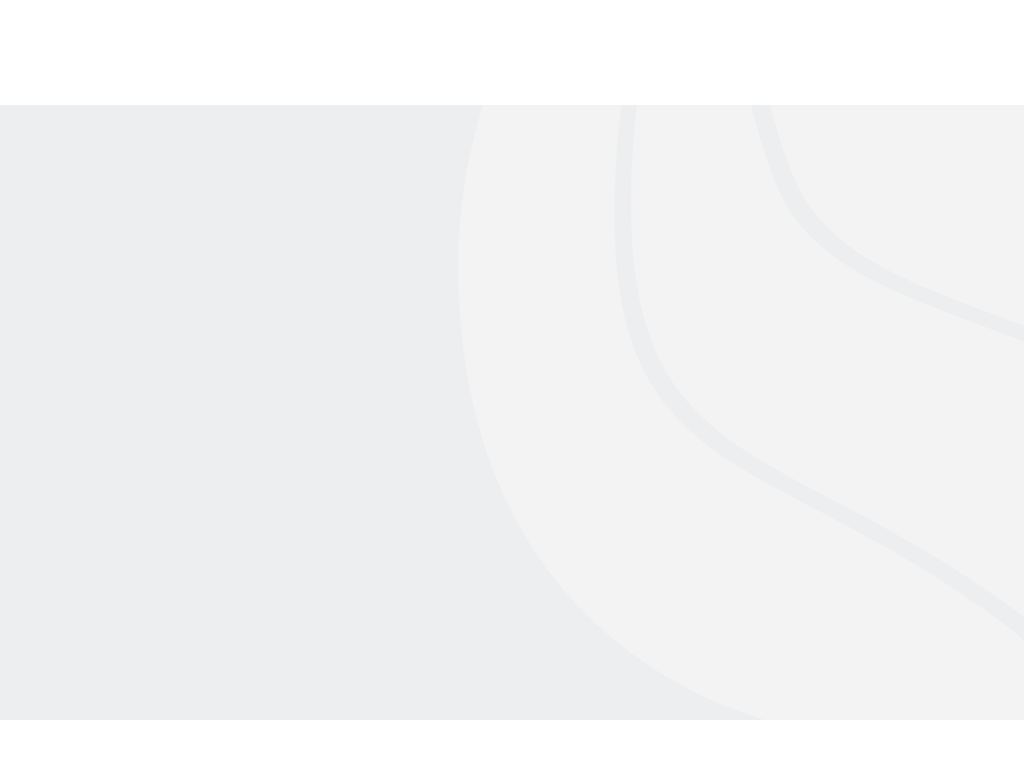 Partner Tasks - Get Started
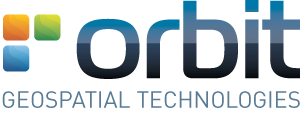 Get Started with 3DMC
Create your corporate account
Upload some great example data
Share with your customer
Launch the customer with a Coupon
(available mid July 2017)

Build Reference Cases
Continue to engage customers
Provide feedback to us



EUR 120/mo     -  USD 144/mo
EUR 50/TB/mo -  USD 60/TB/mo
FREE
One time EUR 120  -  USD 144
24
© Orbit GT www.orbitgt.com, 2017
Orbit 3D Mapping v17.0 - Confidential
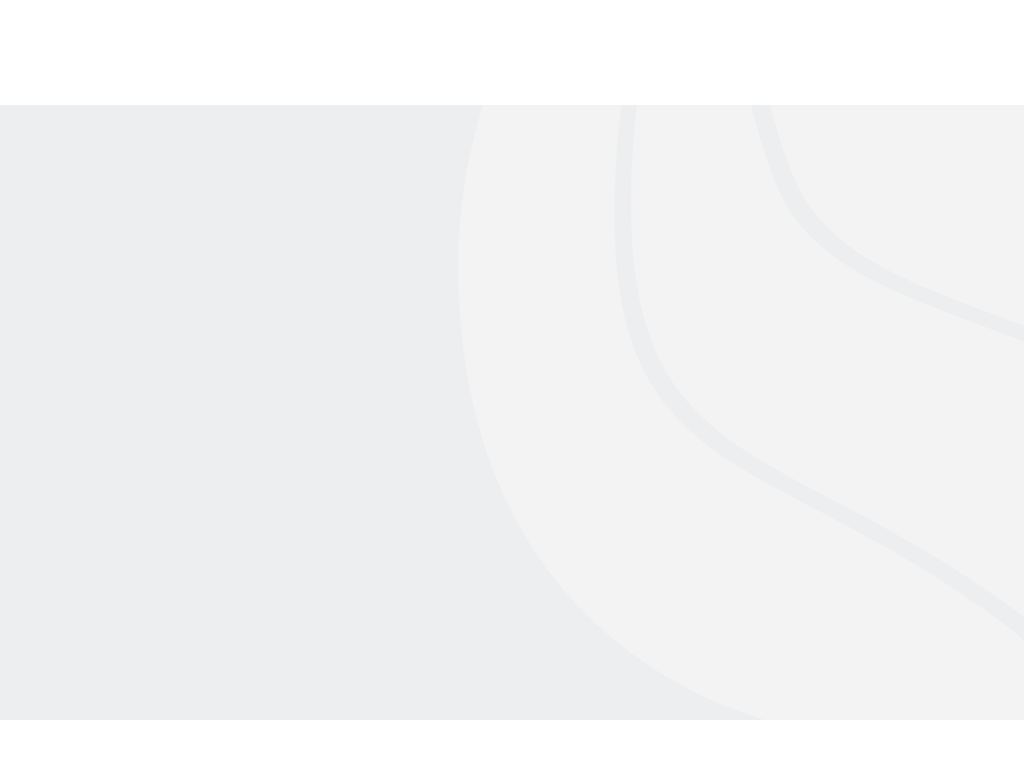 Partner Tasks - Get Started
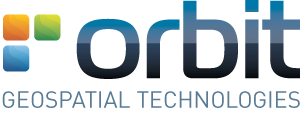 Let’s walk you through the most important steps
How to Register
How to Upload Data
How the Viewer and Measurements work
How to Share with someone

https://3dmapping.cloud/sign-up-guide/
https://3dmapping.cloud/about-upload-tools/
https://3dmapping.cloud/getting-started-with-the-viewer/
https://3dmapping.cloud/new-measurement-tools/
https://3dmapping.cloud/about-sharing-resources/
25
© Orbit GT www.orbitgt.com, 2017
Orbit 3D Mapping v17.0 - Confidential
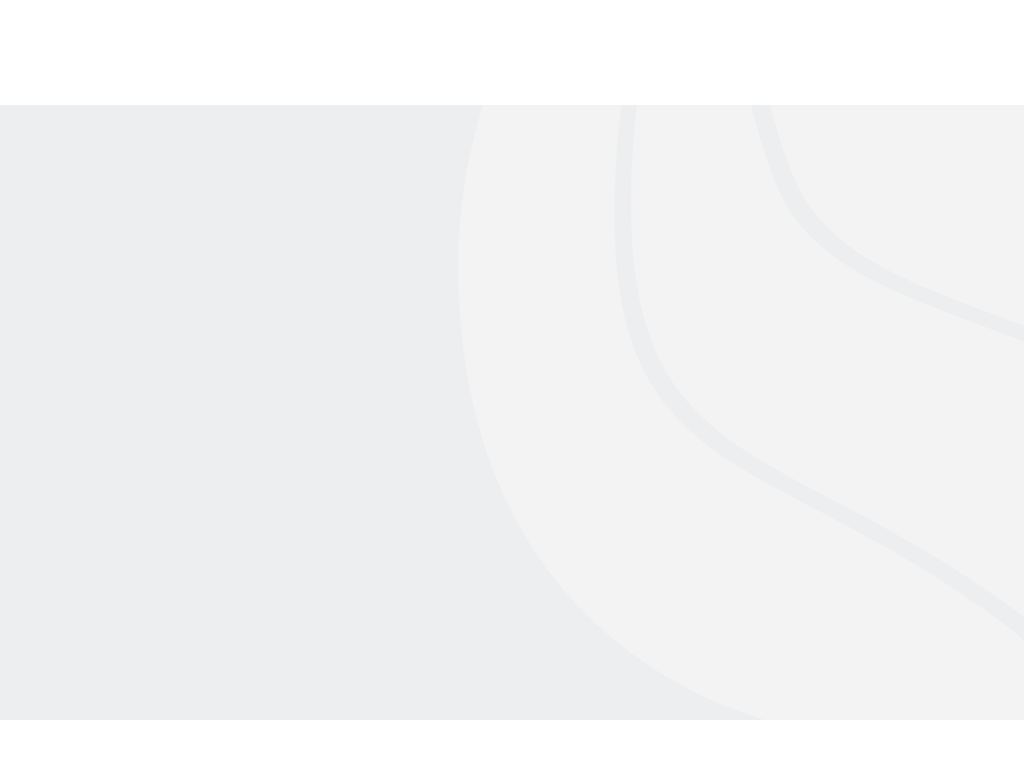 Partner Tasks - Follow Up
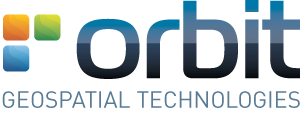 3DMC has very regular updates
Read / Share the Blog
Read Dedicated Pages
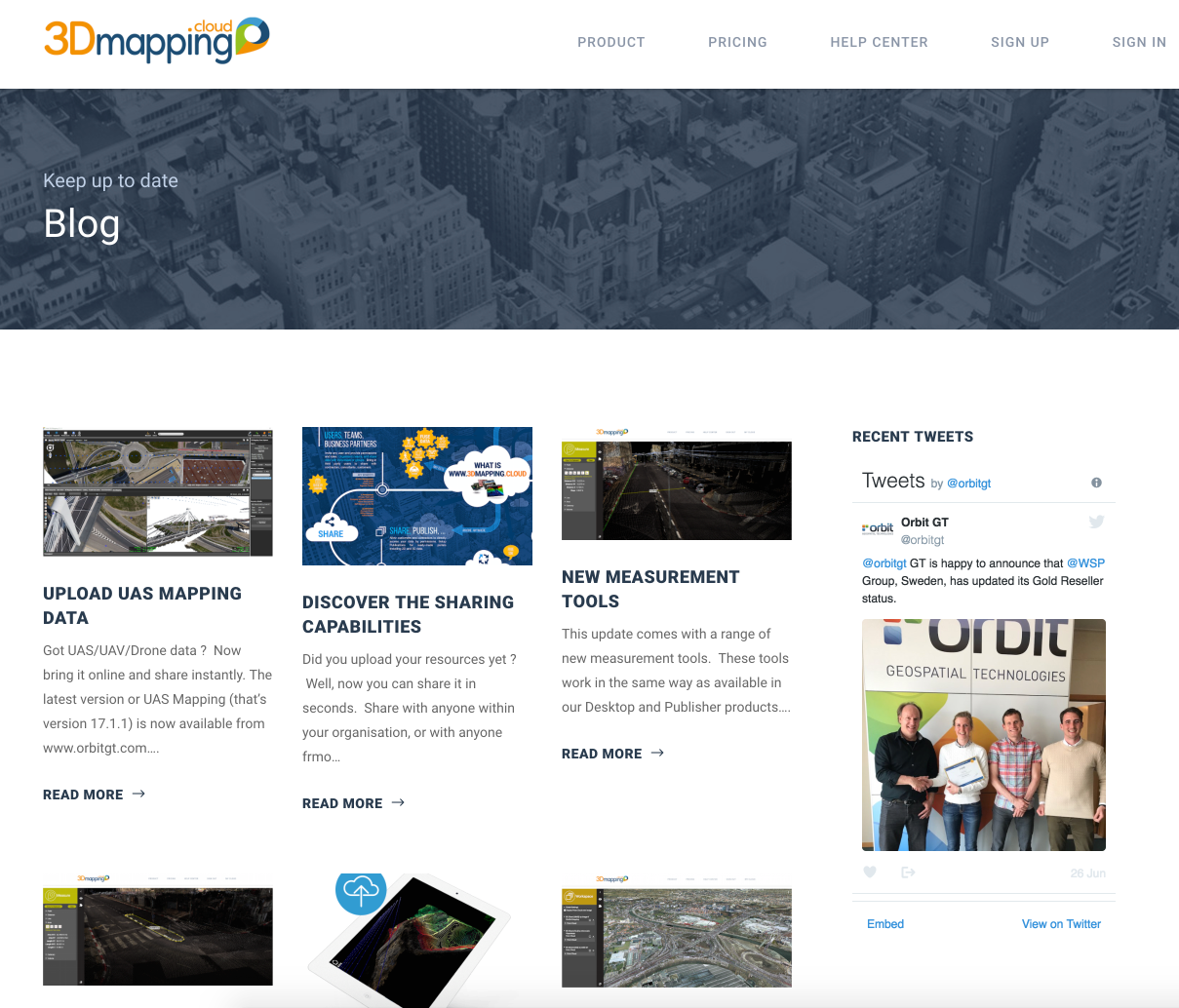 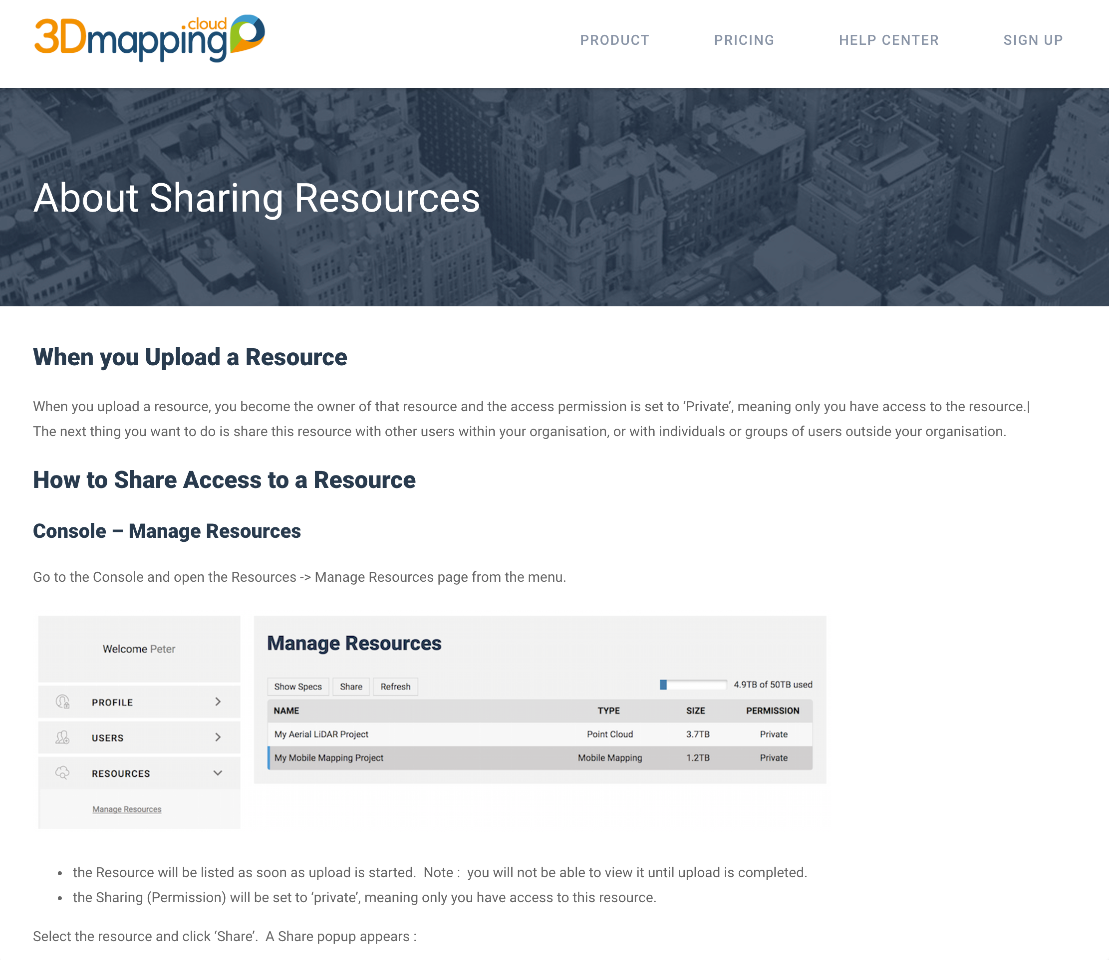 26
© Orbit GT www.orbitgt.com, 2017
Orbit 3D Mapping v17.0 - Confidential
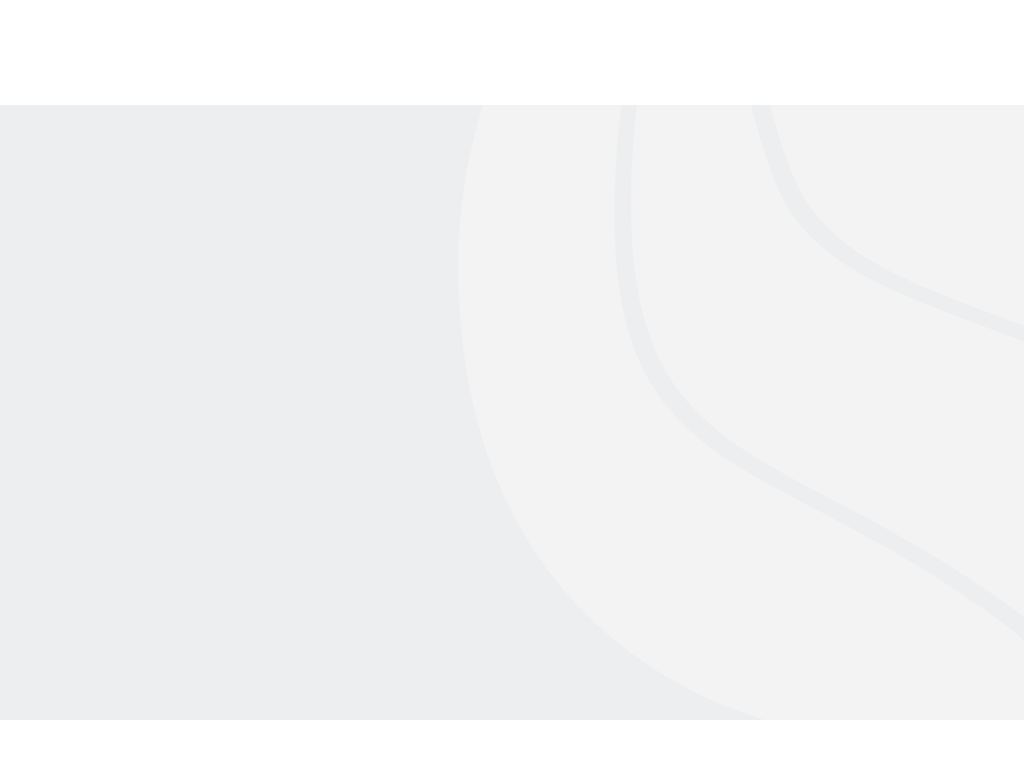 Partner Tasks - Social Promote
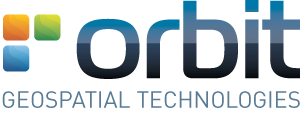 Follow us on the various Social Media that we post
Linked In : 
Facebook
Twitter
And REPOST our posts to spread the word

Share your example data
Share your best and most impressive example dataset with us
Trial datasets must be excellent example and preferably large
27
© Orbit GT www.orbitgt.com, 2017
Orbit 3D Mapping v17.0 - Confidential
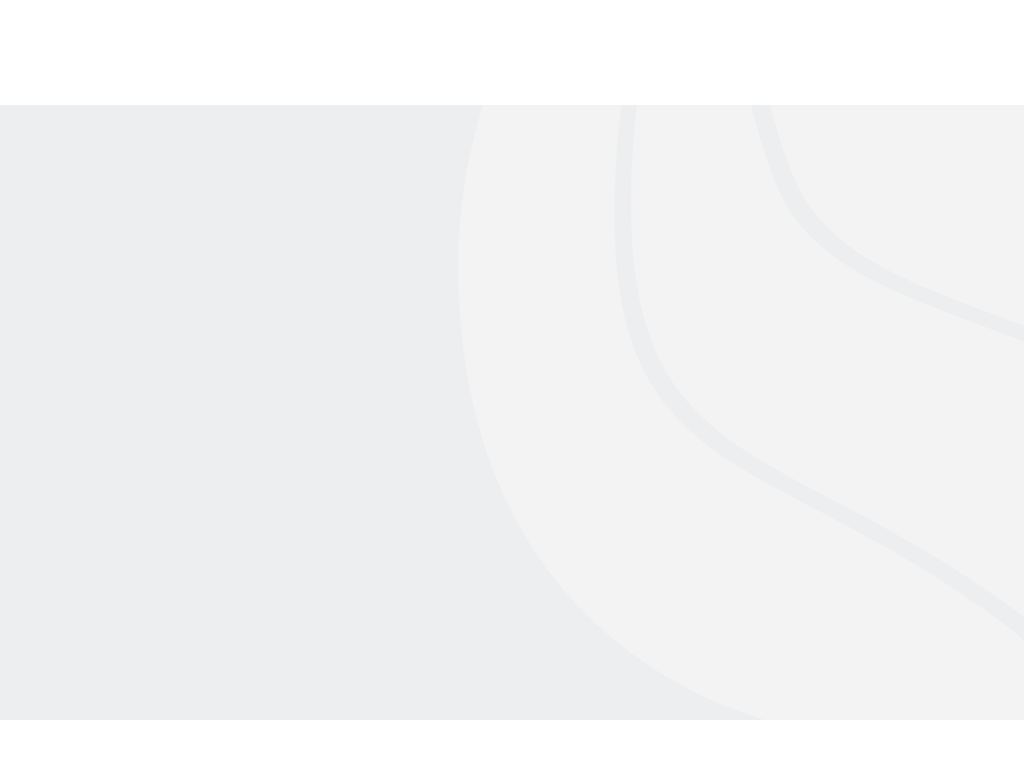 Next : Partner Meeting
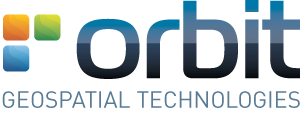 Save the Date : 
Mon. Sept 25, 2017
Intergeo, Berlin

Releases : v18 and 3DMC
Partner Valuation Program
Agenda and location tba
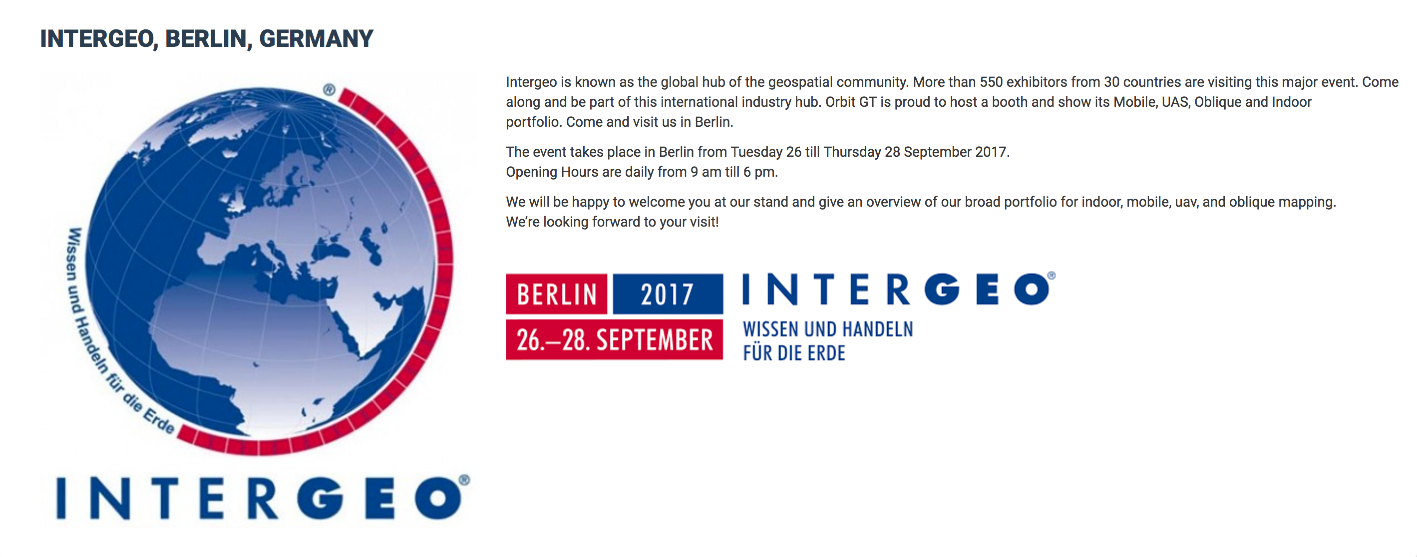 28
© Orbit GT www.orbitgt.com, 2017
Orbit 3D Mapping v17.0 - Confidential
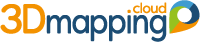 1. Get Started
2. Follow Blogs
3. Follow and Share on Social Media
4. Build Cases 
5. Partner Meeting at Intergeo
5 Take-Aways
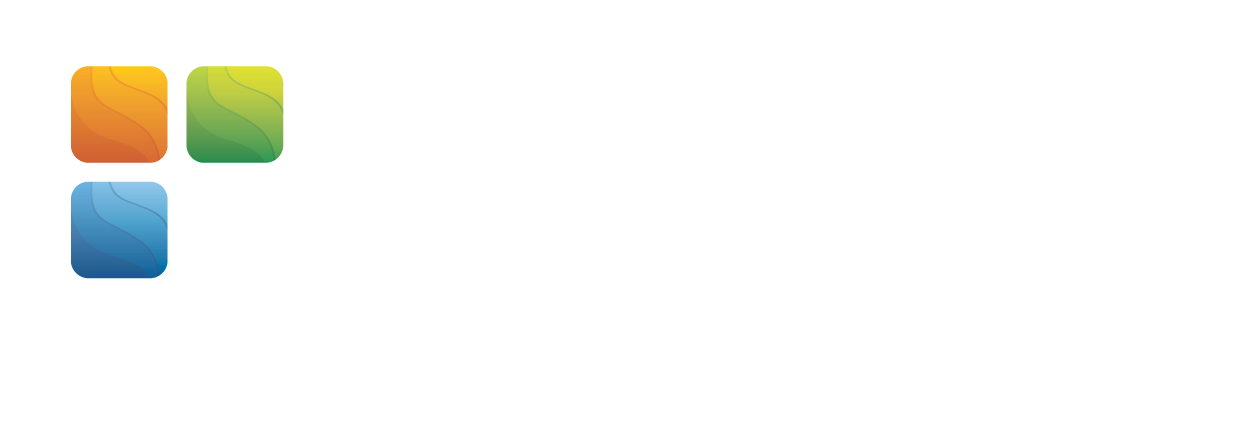